DD13 Scuffing TestTEI Data ReviewRing Batch Comparison
Kevin O’Malley
The Lubrizol Corporation
December 2016
Summary
Kit measurements from 11 reference oil tests using B Batch Top Rings are compared to the measurements observed in prior reference tests (12 matrix tests + 3 post-matrix)

Largest Differences:
Test using B Batch Top Rings generally have 
larger ring gap & face peak height location measurements
smaller face width, Rk, Rpk, and back of ring width measurements

Other Observed Differences:
    Top Ring:
Test using B Batch Top Rings generally have 
higher 180° ring thickness, and 1” after the gap face peak height to 0.2mm diff measurements
smaller Ra and Rz measurements
    The tests using B batch Top Rings tend to also have lower 2nd Ring and Oil Ring ring     tension as well as lower Oil Ring 180° from gap rail height differential measurements

Percent Scuffing tends to be higher when the top ring face peak height to 2.75mm diff is lower.
Top Ring DifferencesRing Gap
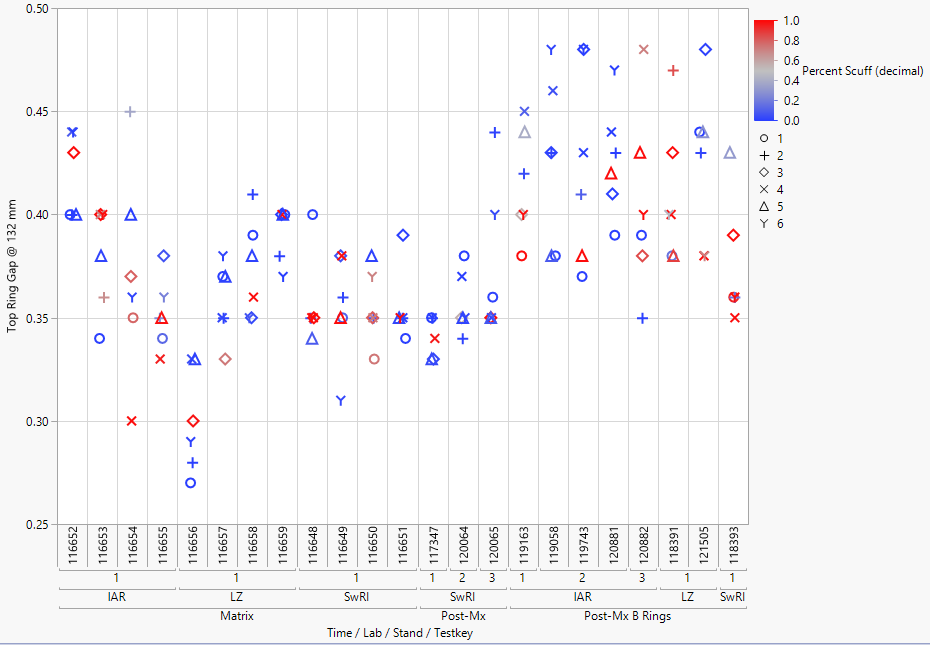 B Rings generally have larger top ring gap measurements than observed on prior rings
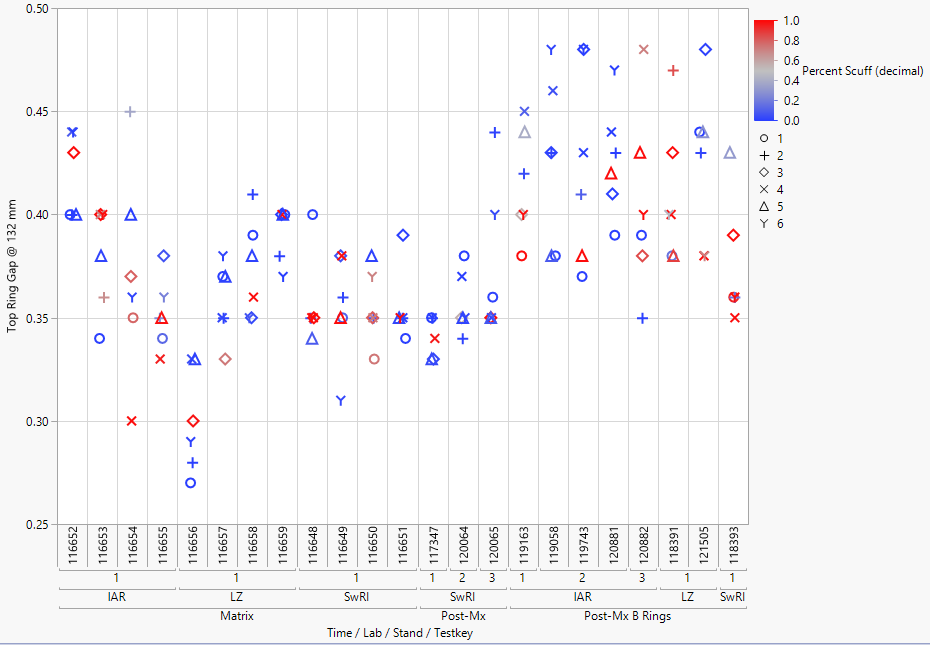 Top Ring DifferencesFace Width
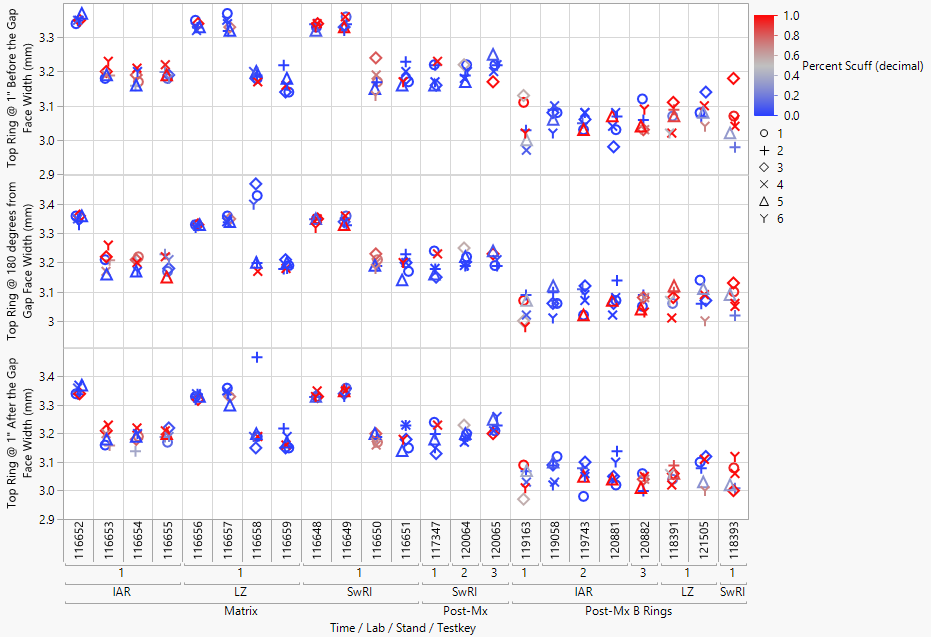 B Rings have lower face width measurements than observed on prior rings
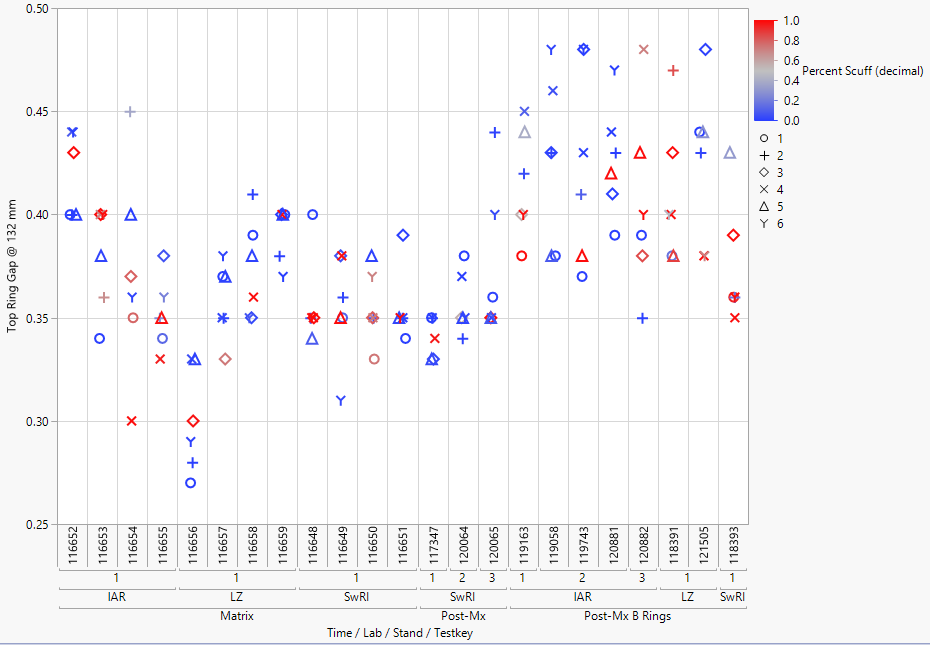 Note: A 120065 180 degree result close to zero is not plotted
Top Ring DifferencesFace Peak Height Location
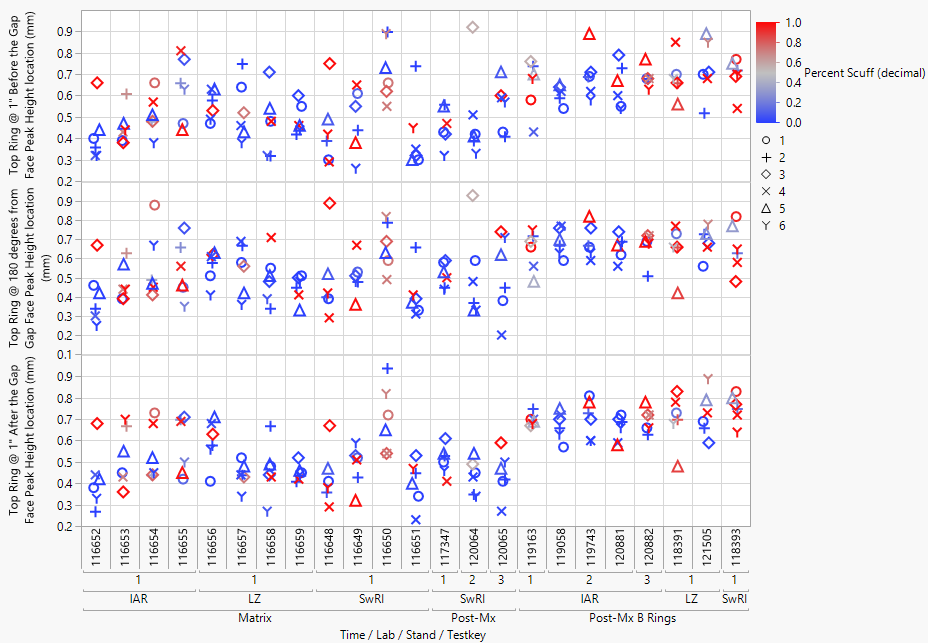 B Rings tend to have face peak height location measurements on the upper end of what was observed on prior rings
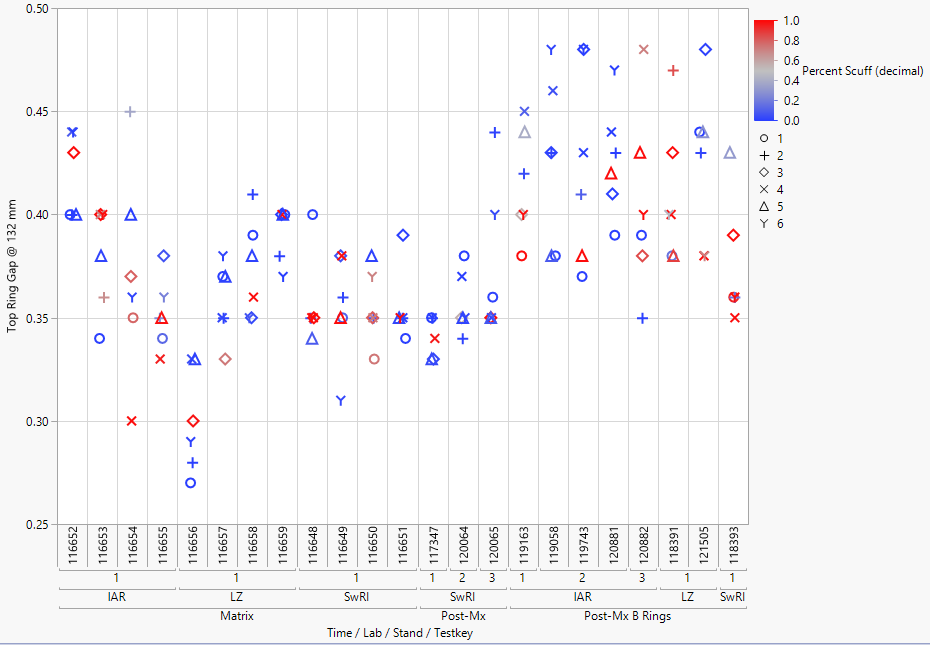 Top Ring DifferencesFace Peak Height to 0.2mm Diff
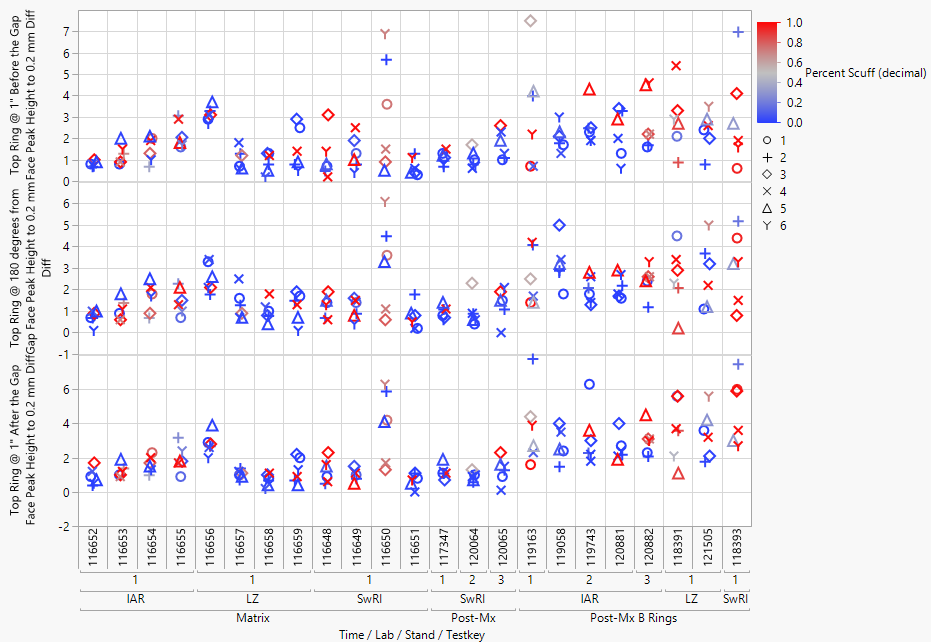 B Ring 1” after the gap face peak height to 0.2 mm diff measurements are on upper end of measurements observed on prior rings
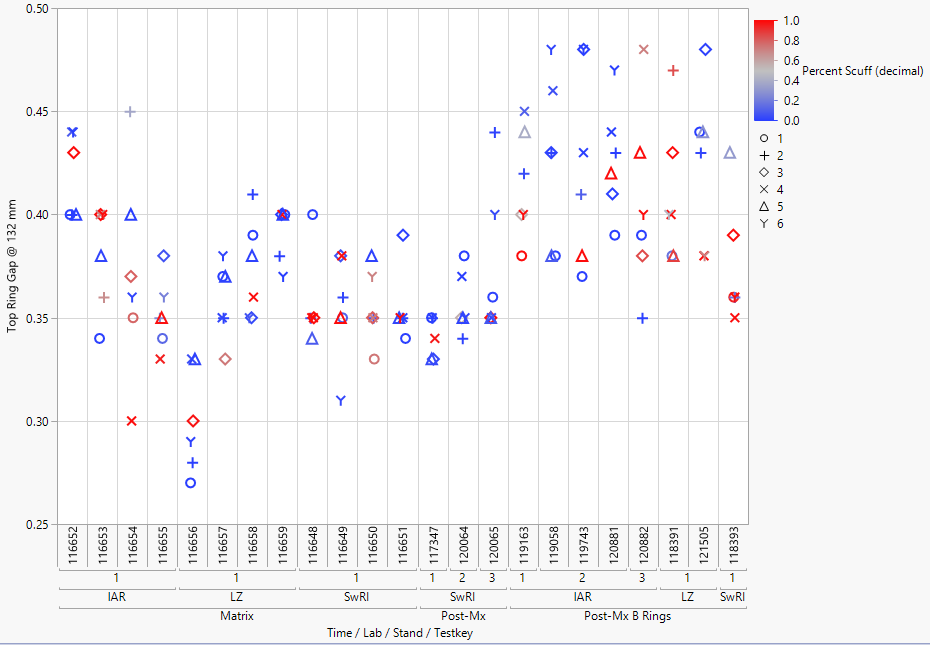 Top Ring DifferencesRa
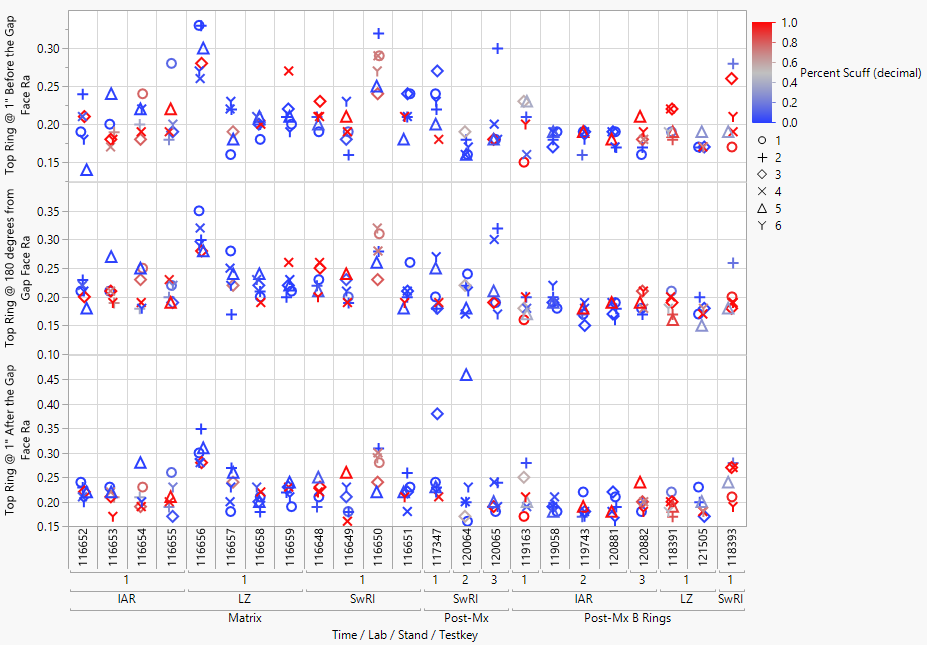 B Ring Ra 180 degrees from gap measurements tend to be on the lower end of measurements observed on prior rings
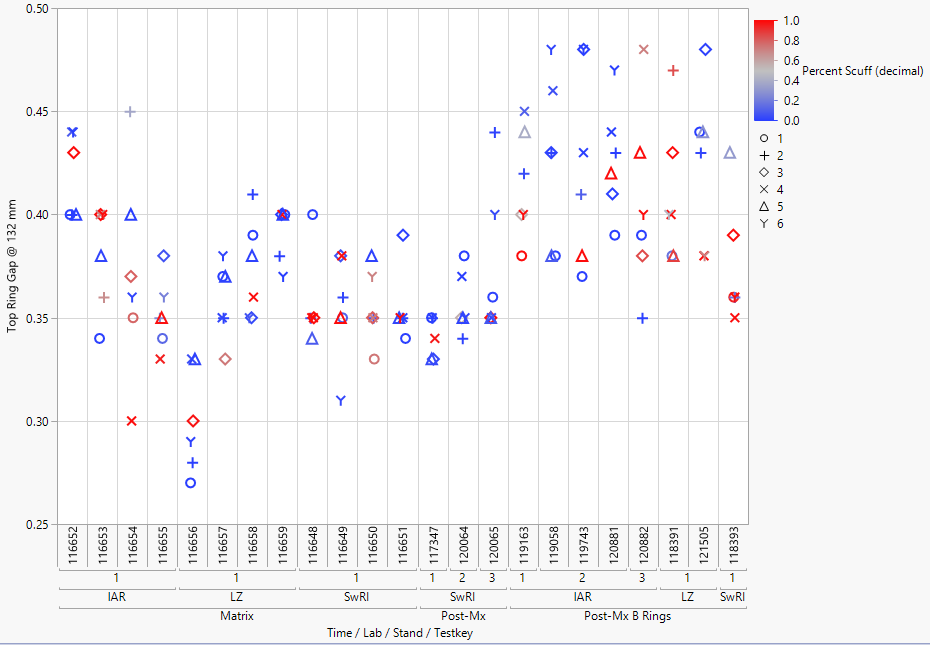 Top Ring DifferencesRk
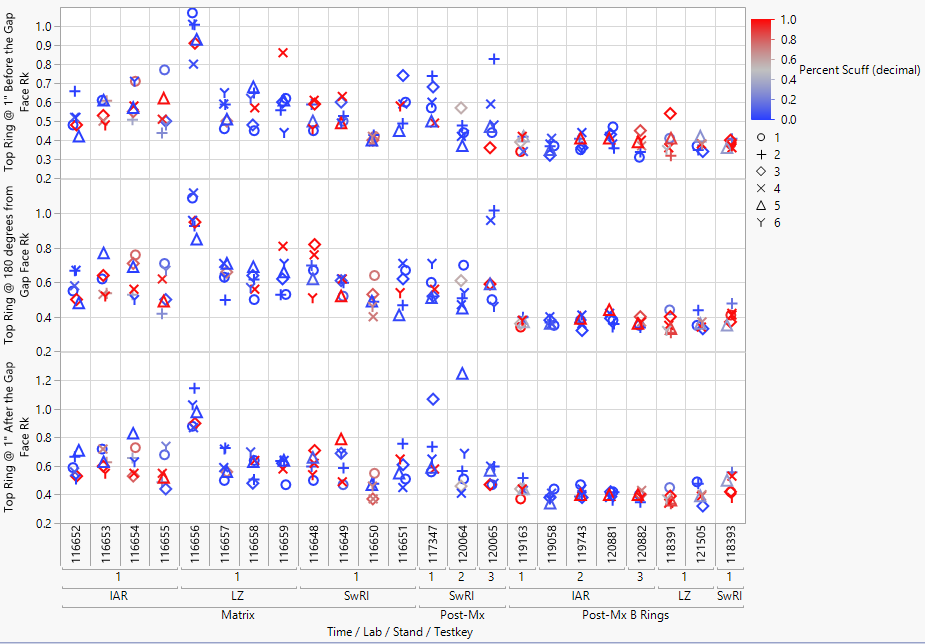 B Ring Rk measurements are generally lower than those observed on prior rings
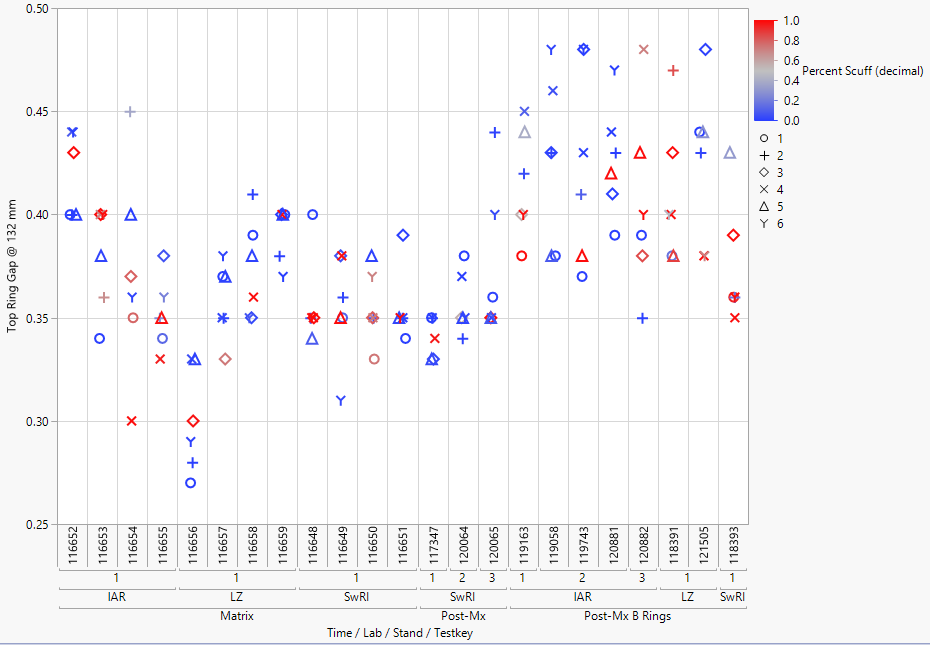 Top Ring DifferencesRpk
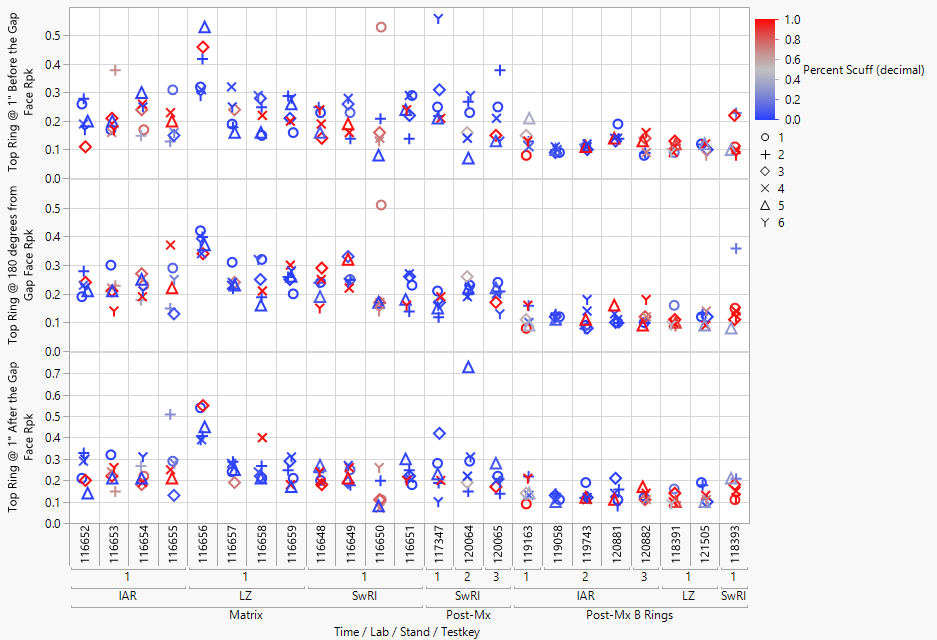 B Ring Rpk measurements are generally lower than those observed on prior rings
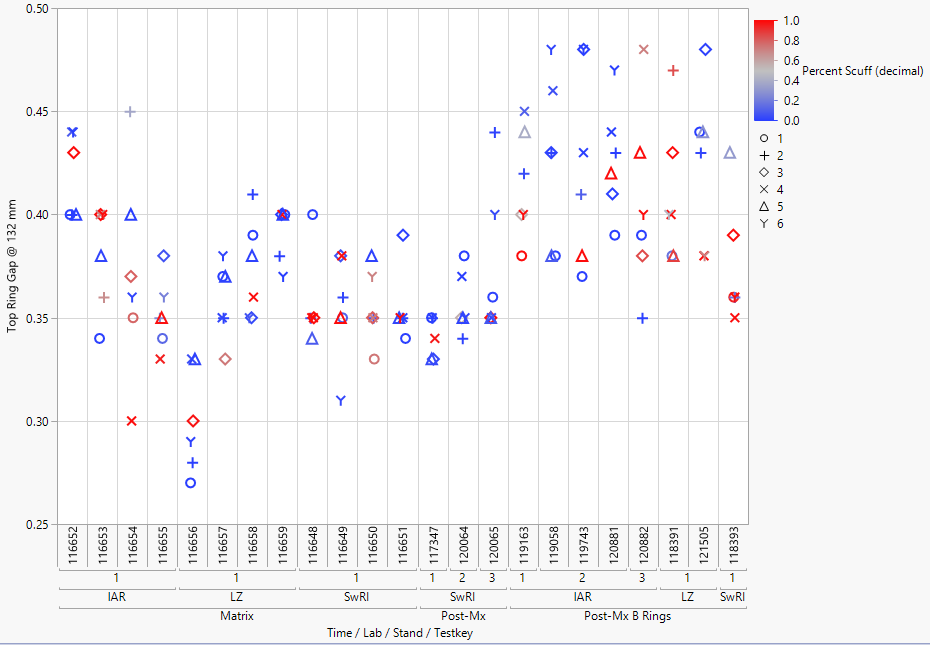 Top Ring DifferencesRz
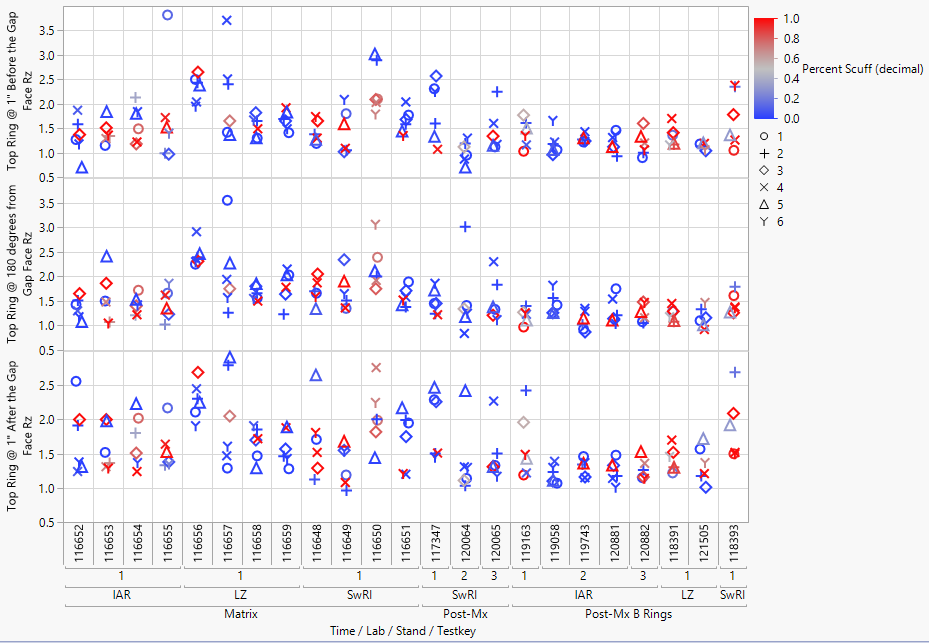 B Ring Rz measurements tend to be on the lower end of what was observed on prior rings
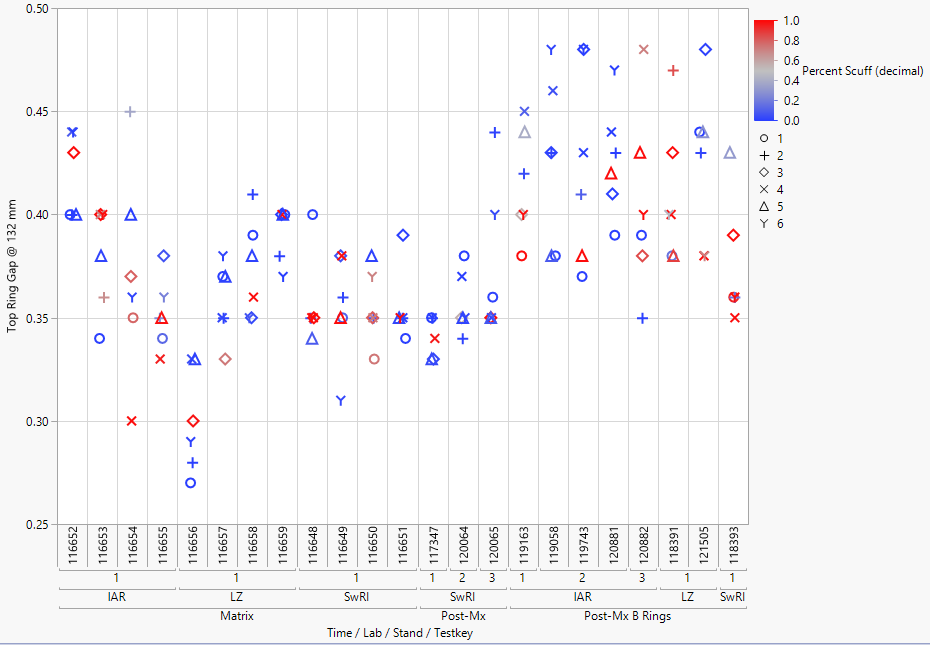 Top Ring DifferencesBack of Ring Width
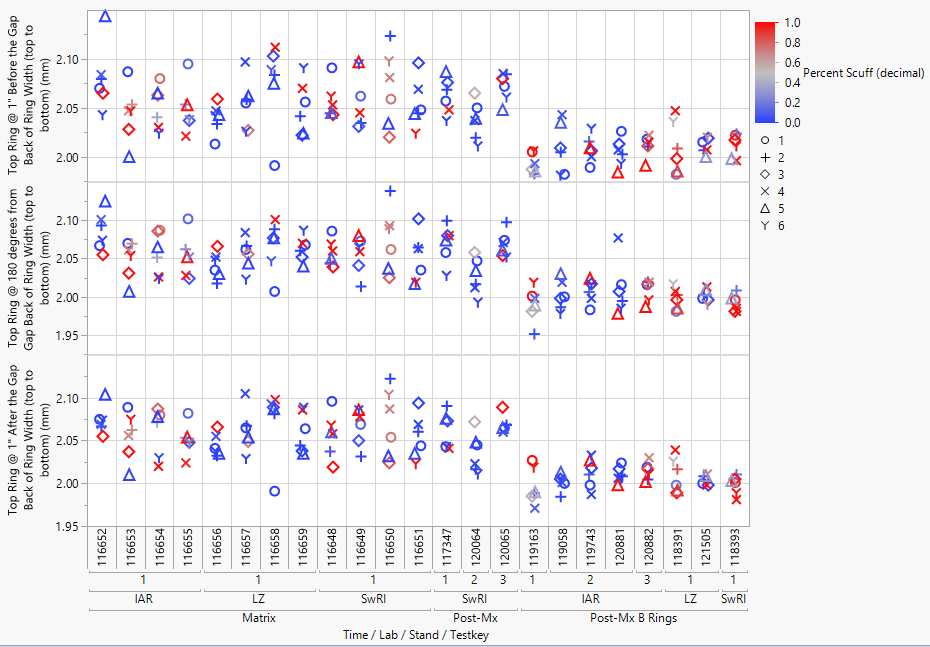 B Rings generally have lower back of ring width measurements than the prior rings
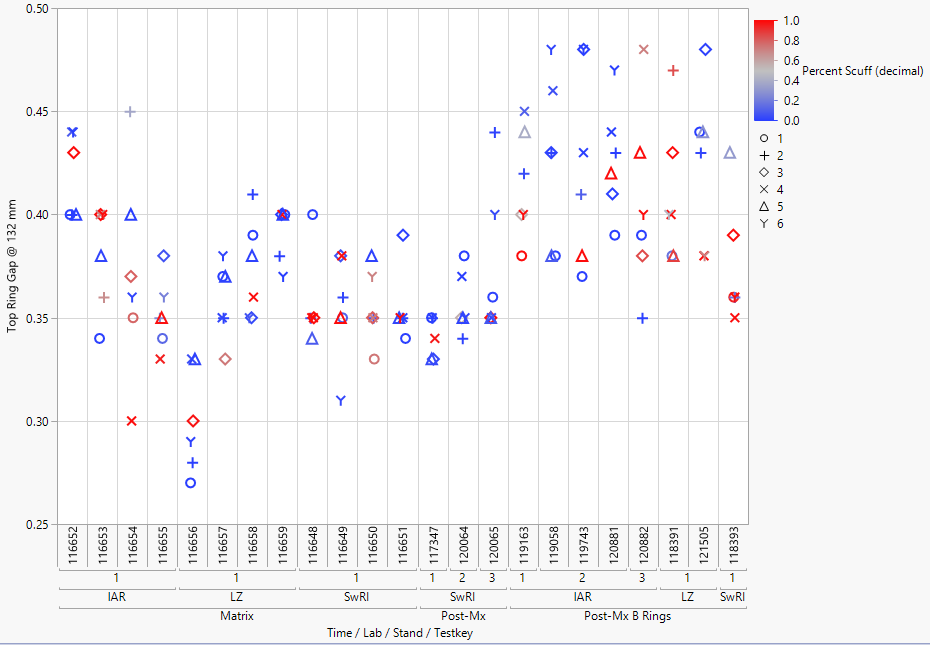 Top Ring DifferencesRing Thickness
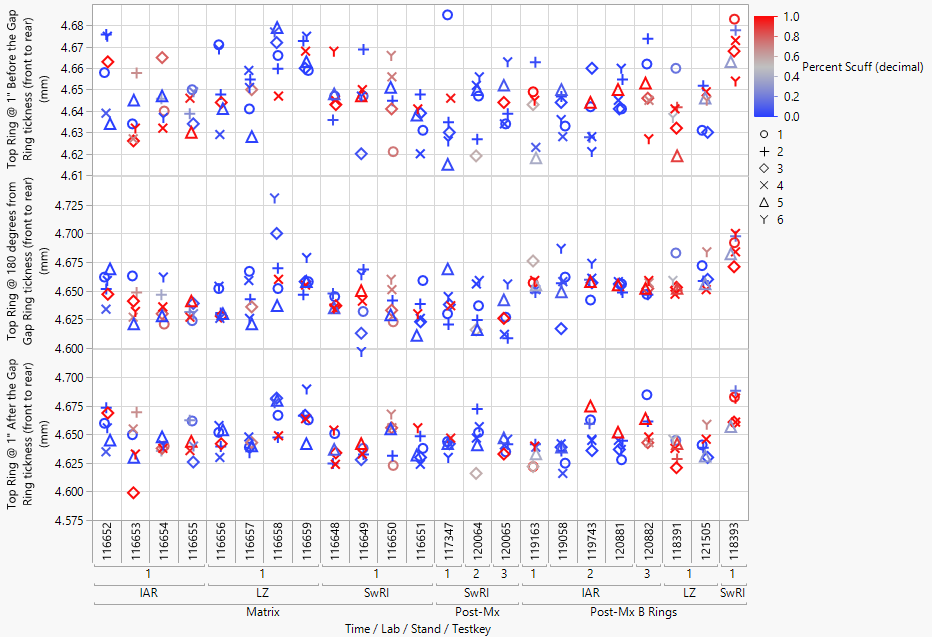 B Rings generally have higher 180 degree ring thickness measurements than the prior rings
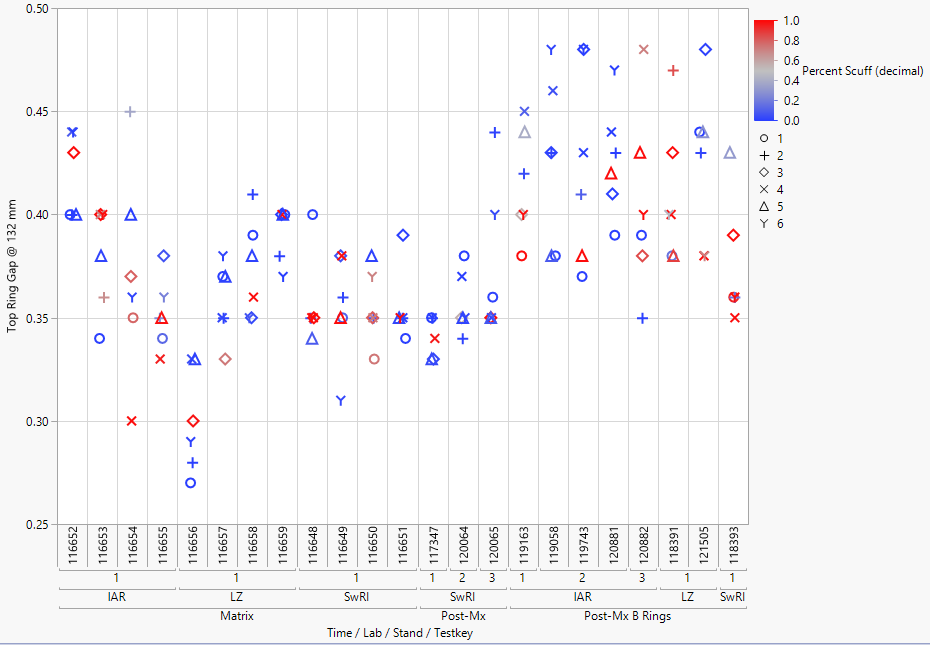 Second Ring DifferencesRing Tension @ 132 mm
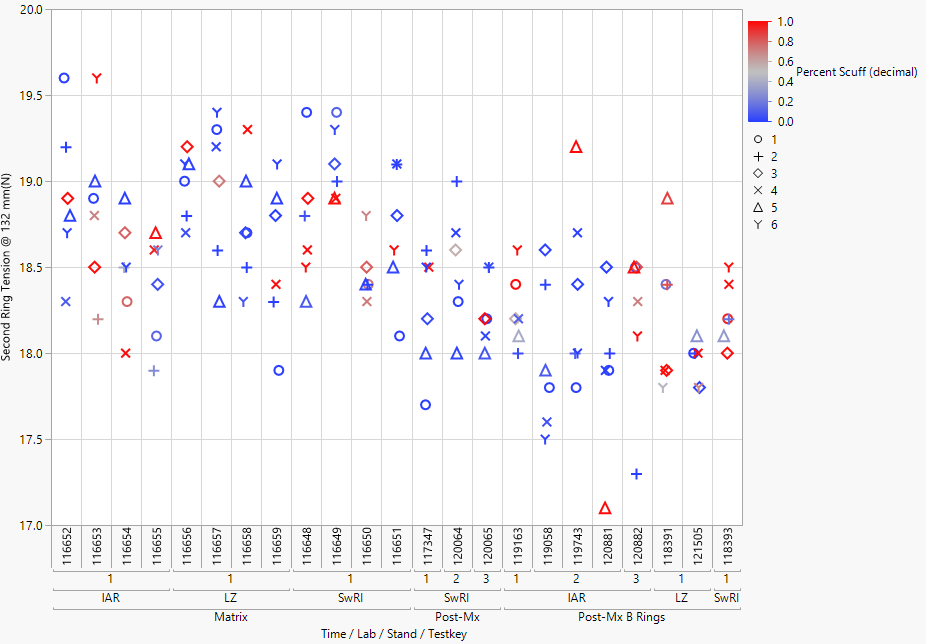 B Rings tend to have lower ring tension measurements than the prior rings
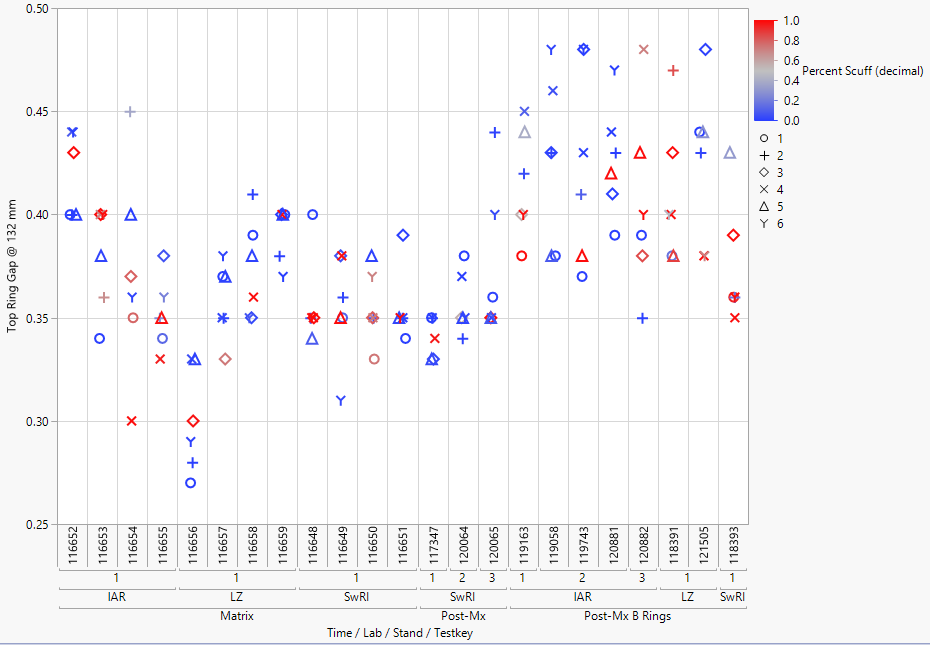 Oil Ring Differences
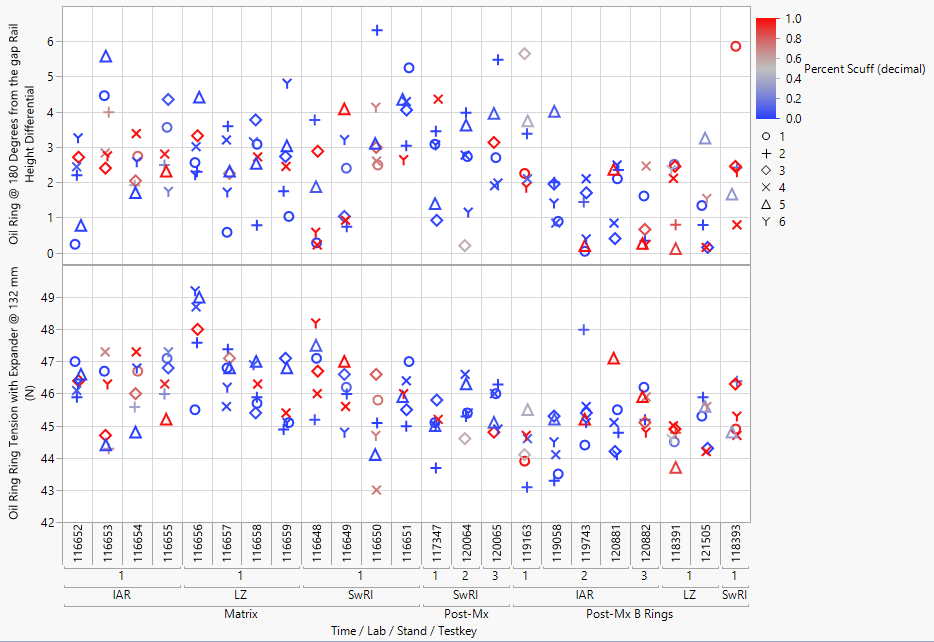 B Rings tend to have lower ring tension & 180° from gap rail height differential measurements compared to the prior rings
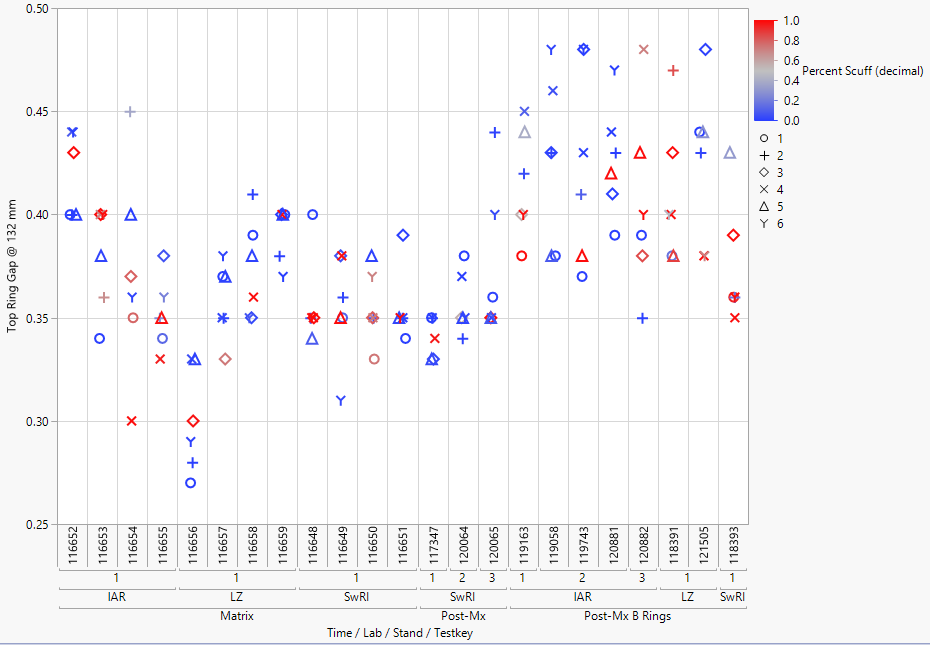 Percent Scuffing by Cylinder
Percent Scuffing tends to be higher when the top ring face peak height to 2.75mm diff is lower
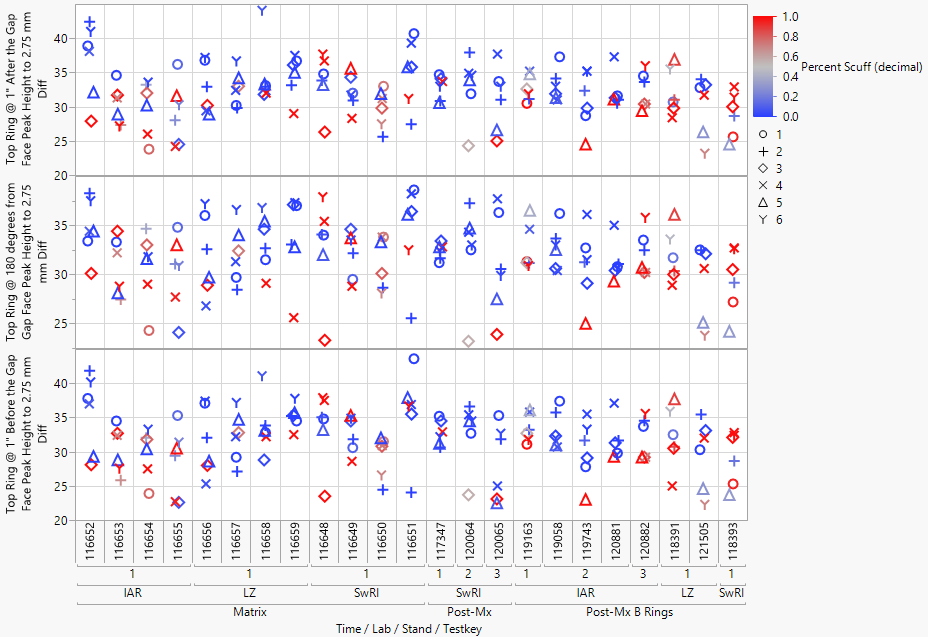 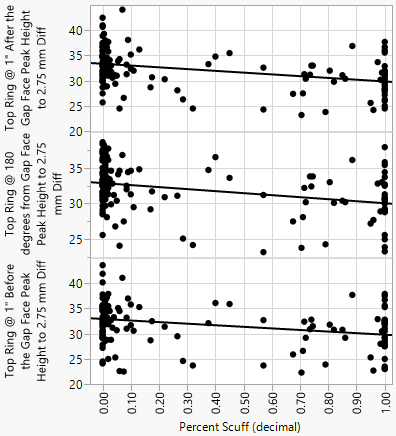 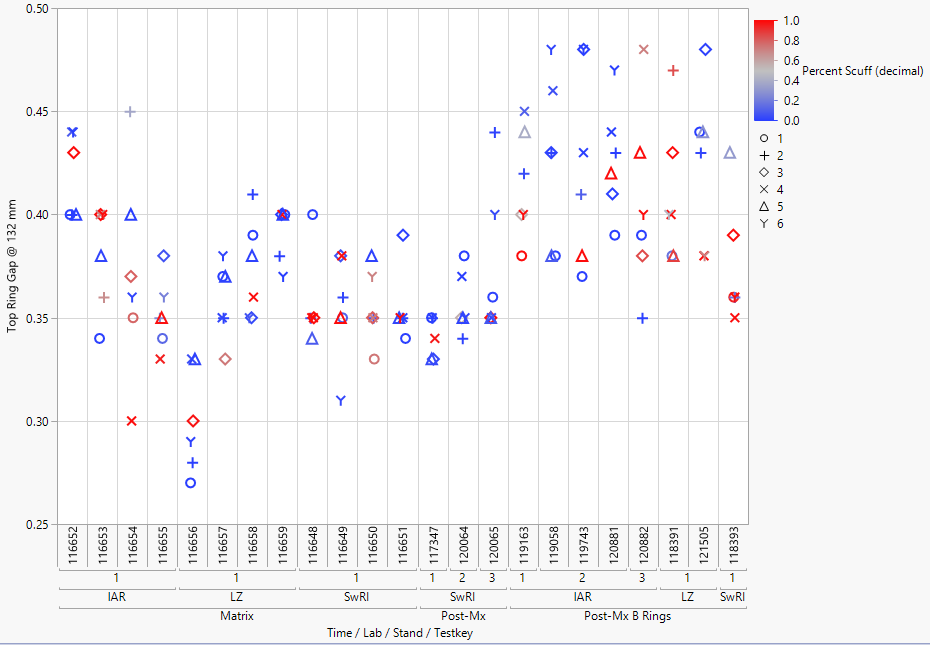 Appendix
TEI Measurements
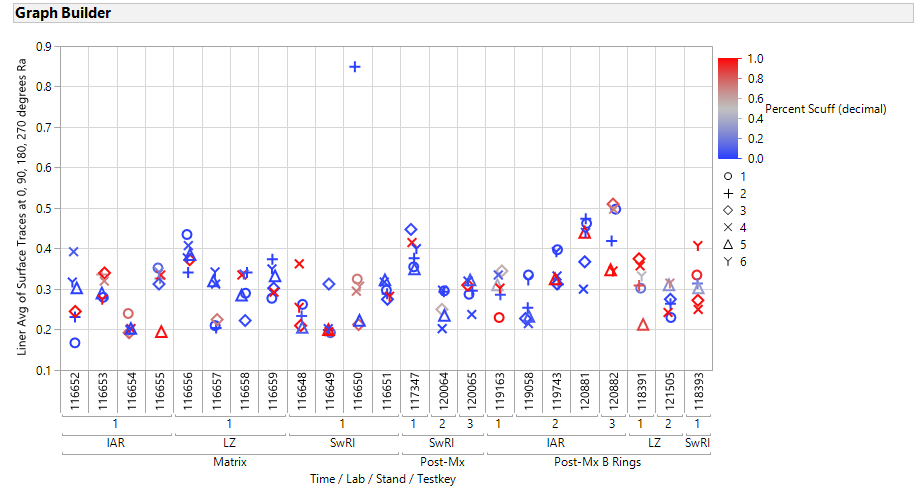 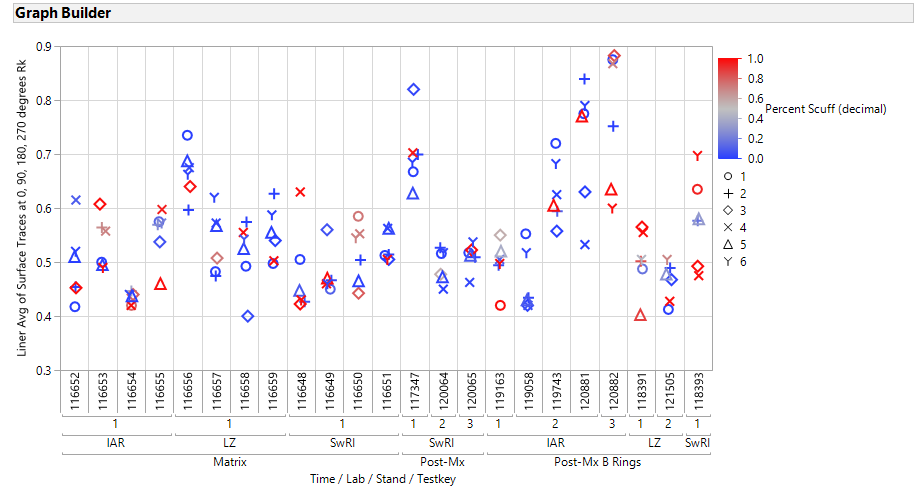 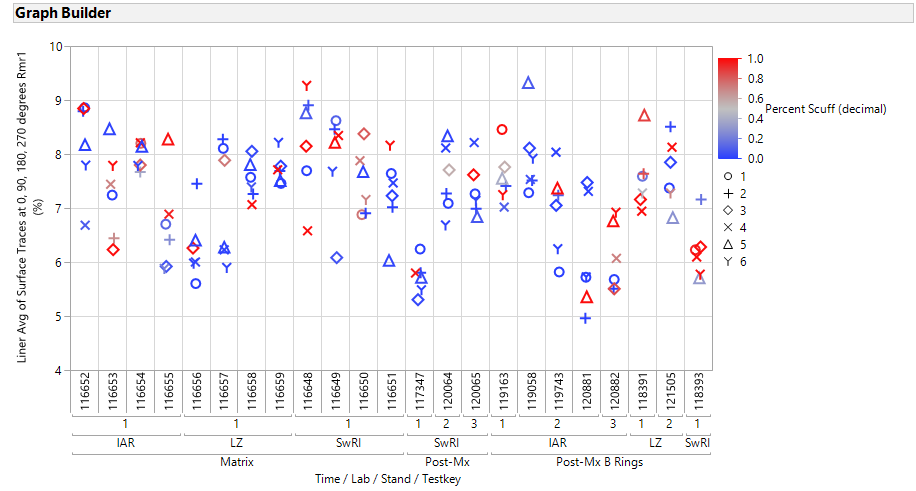 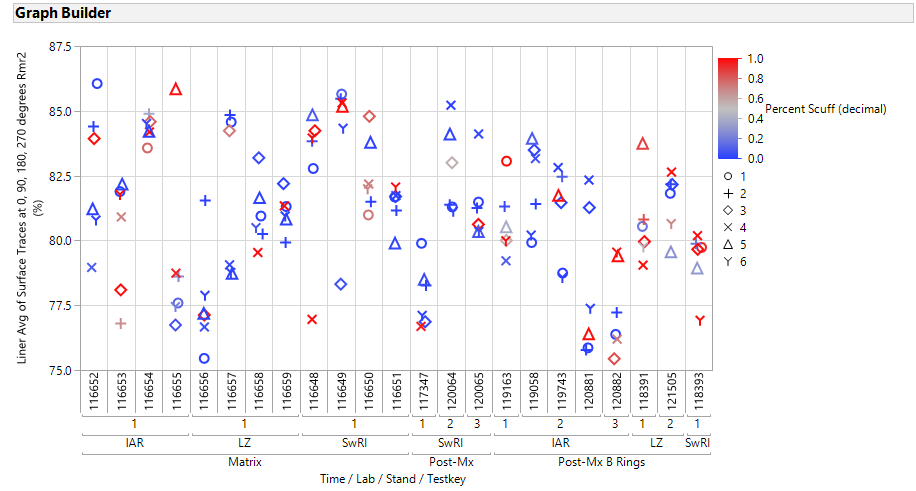 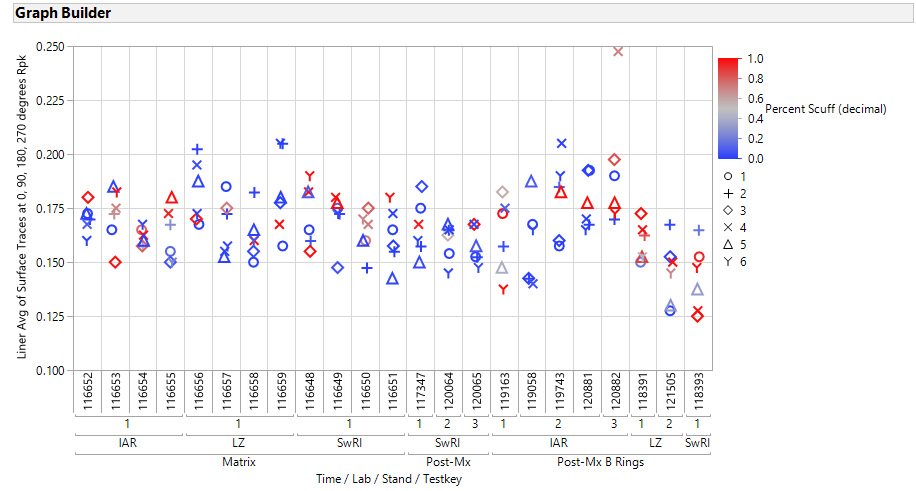 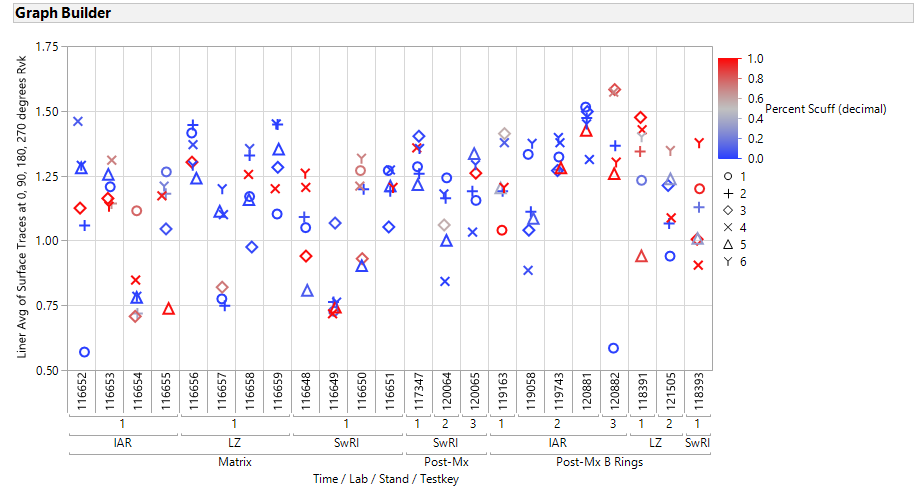 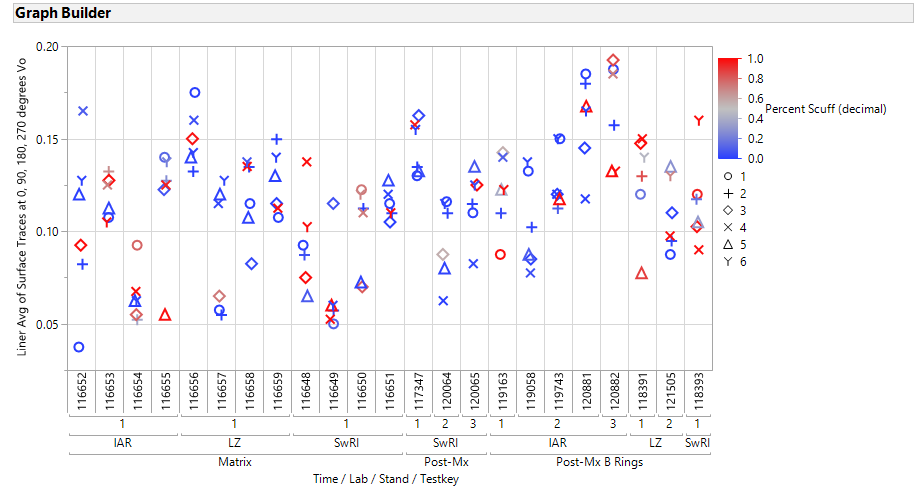 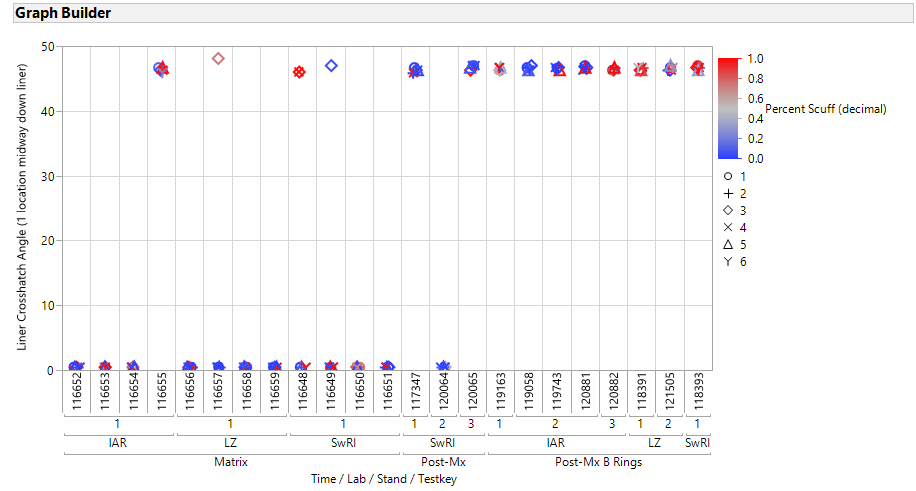 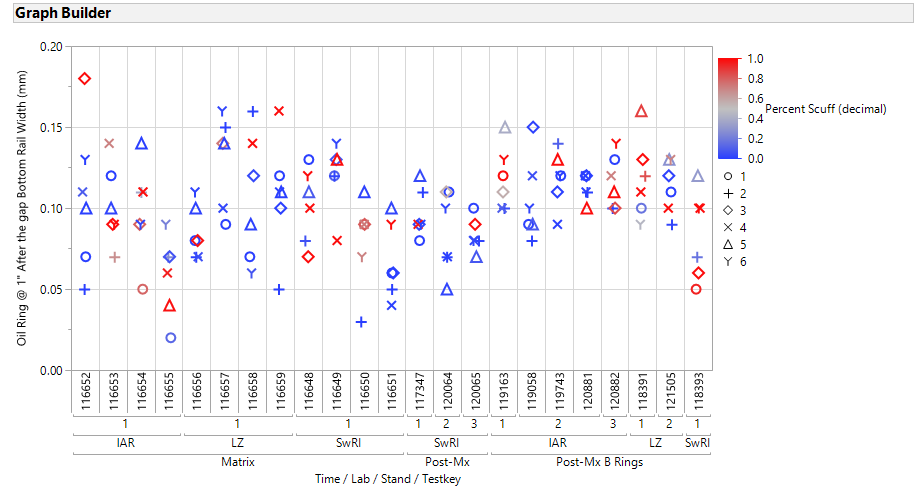 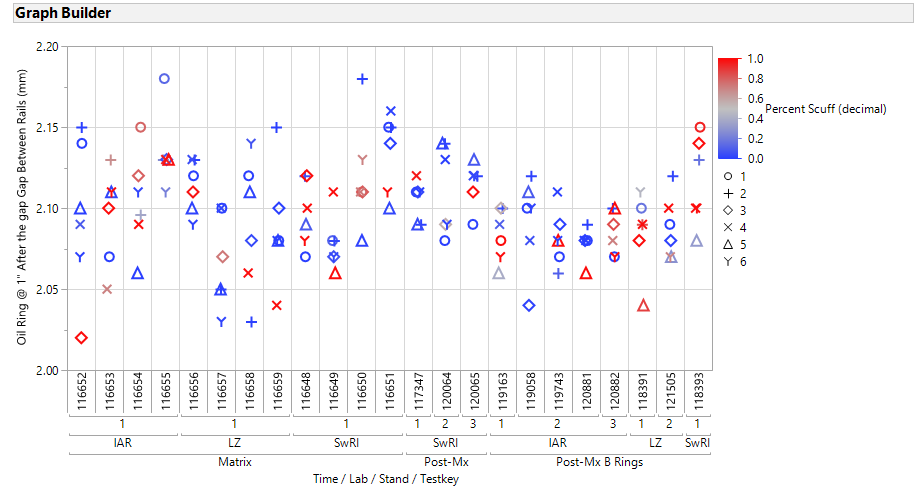 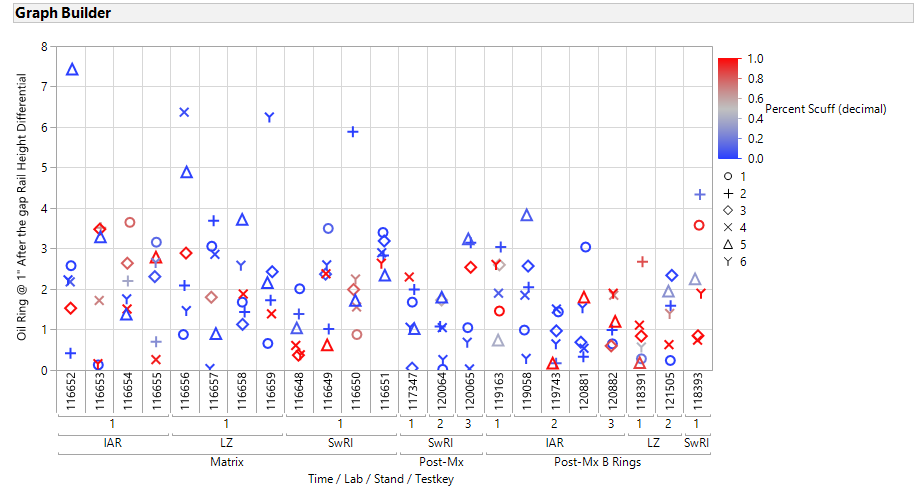 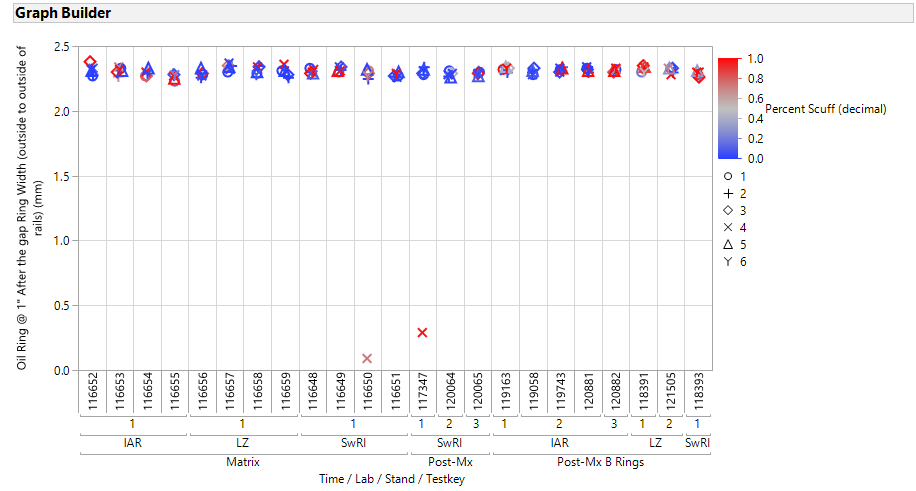 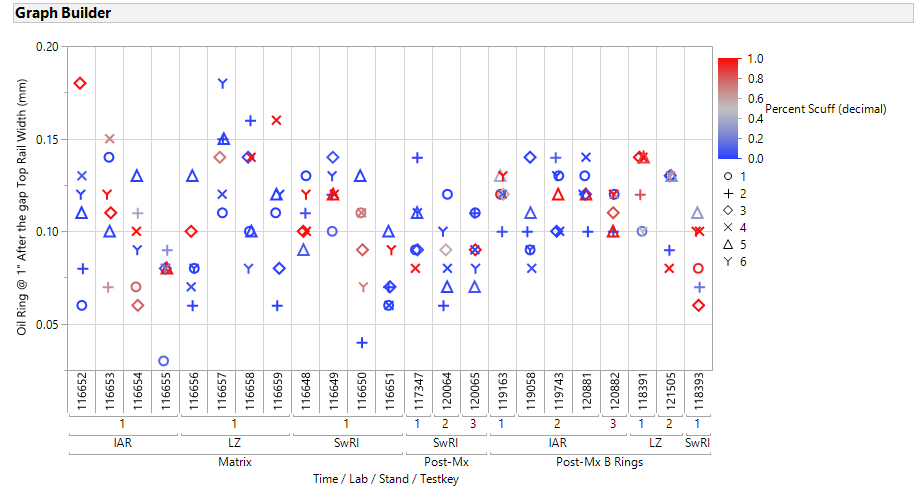 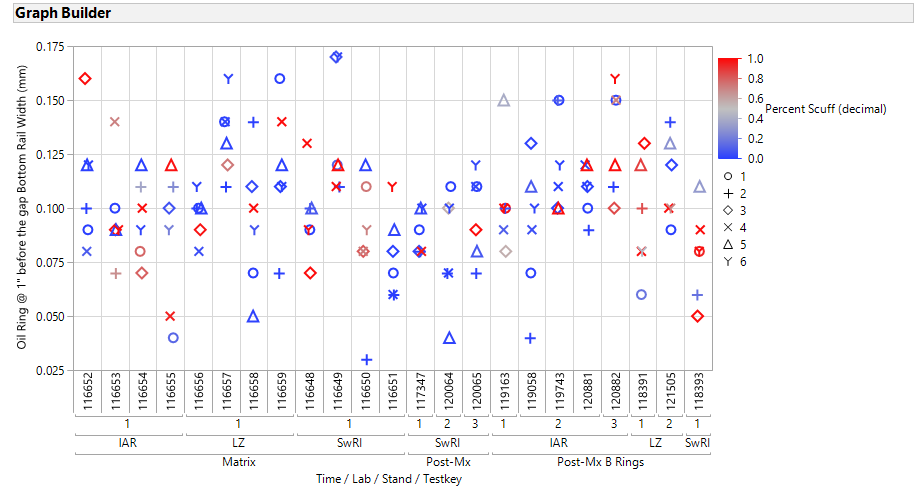 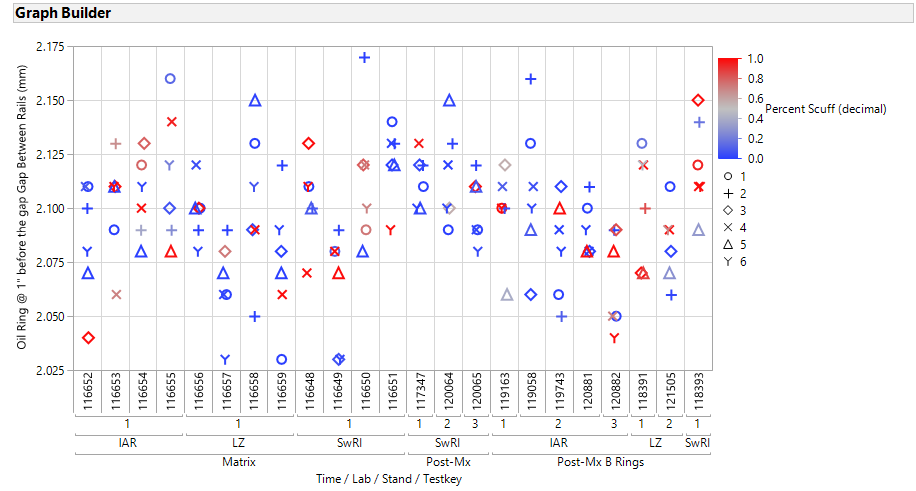 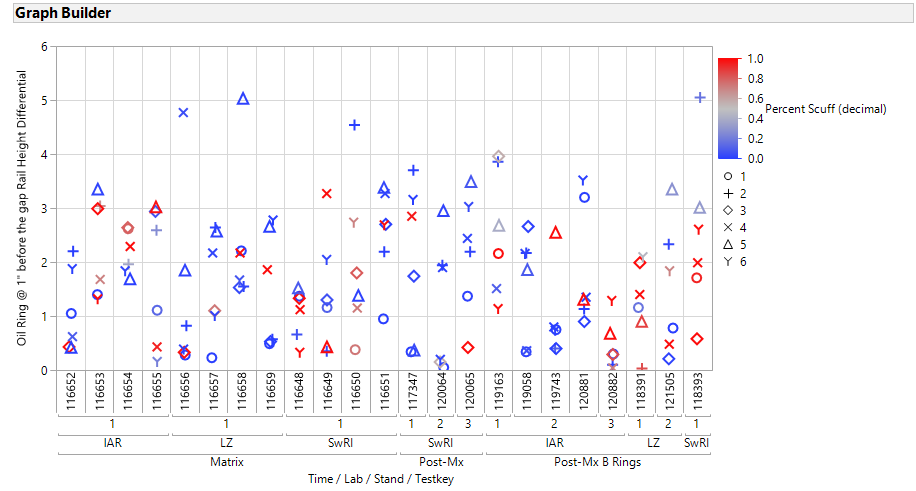 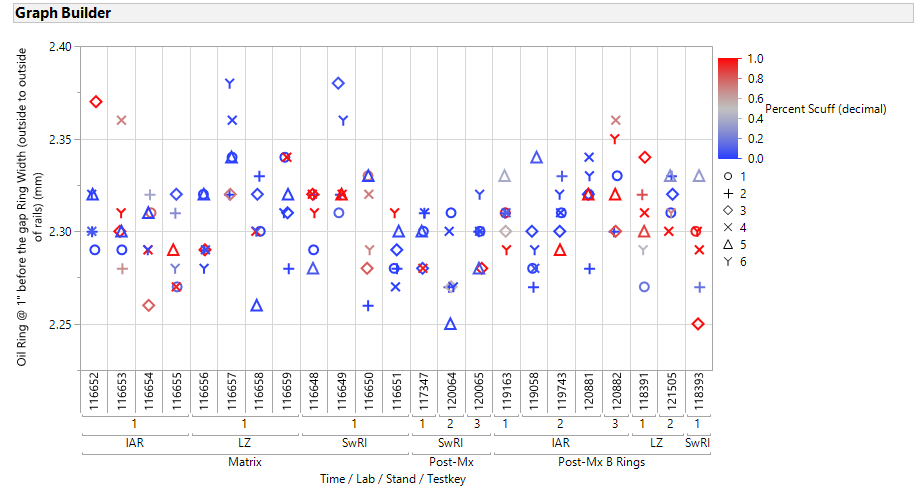 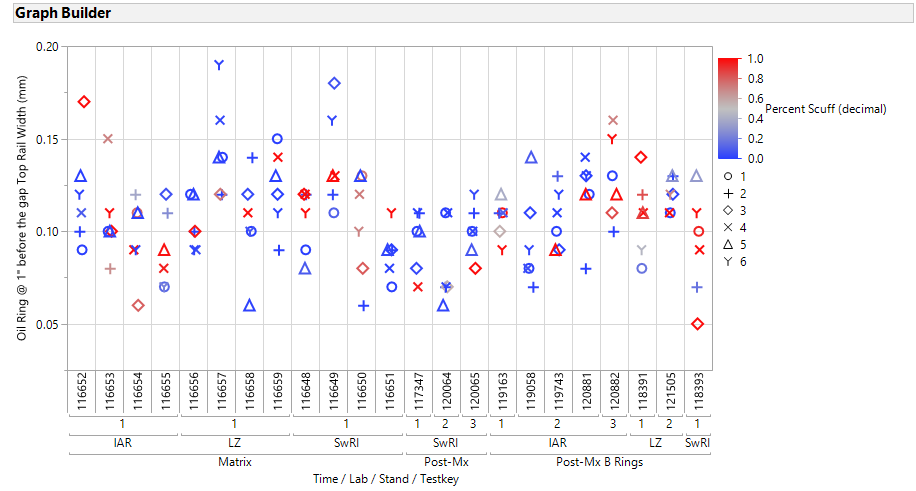 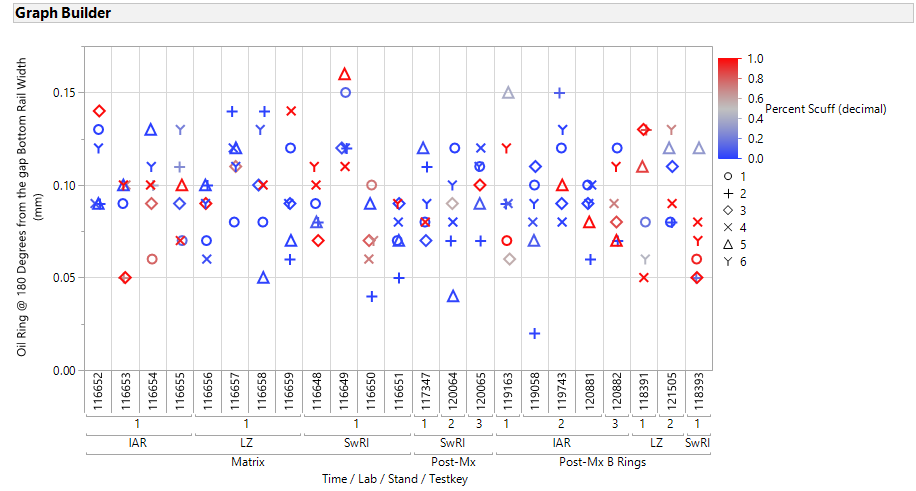 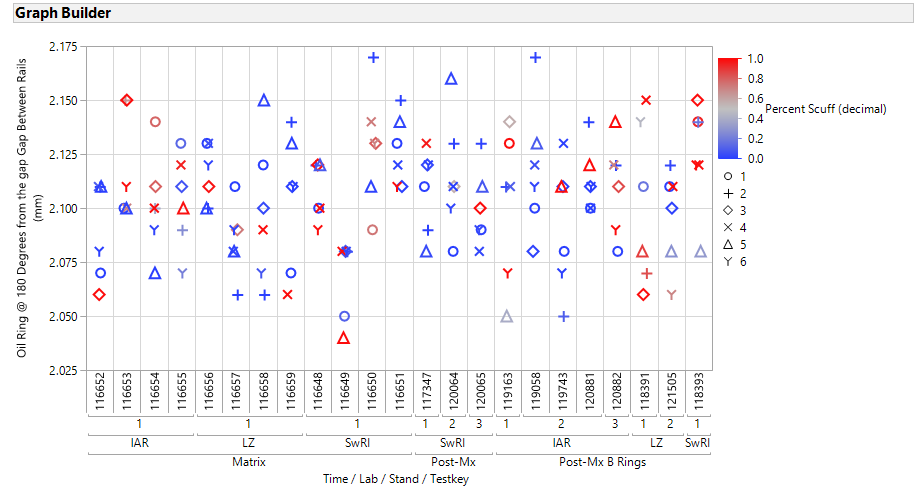 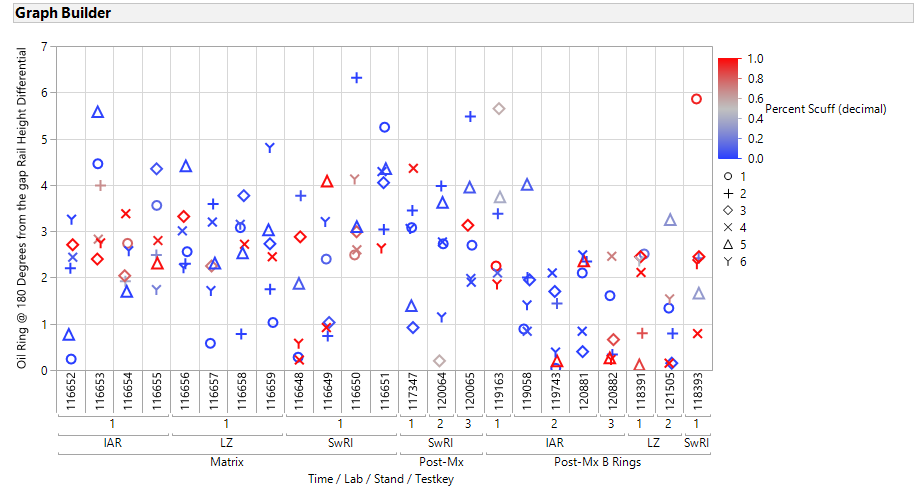 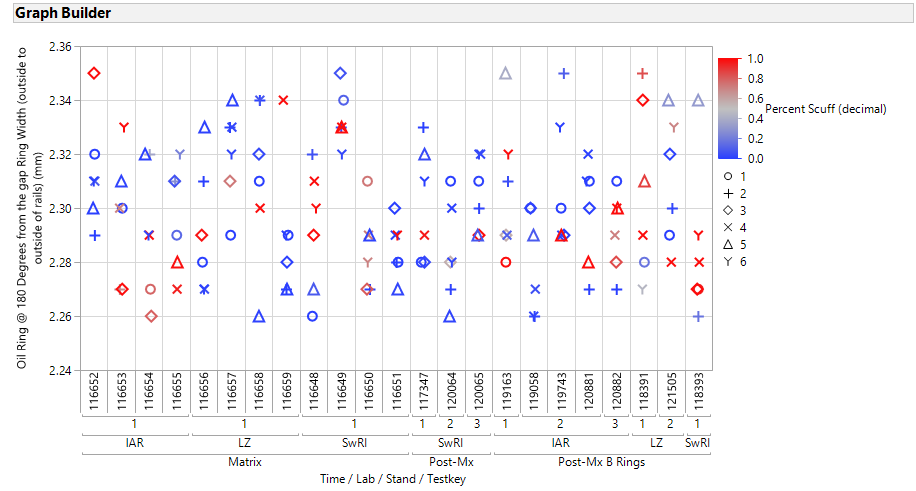 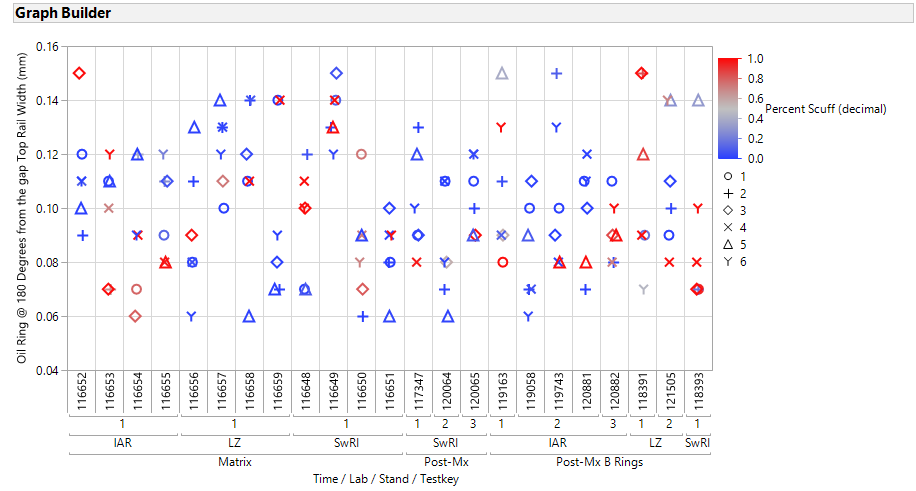 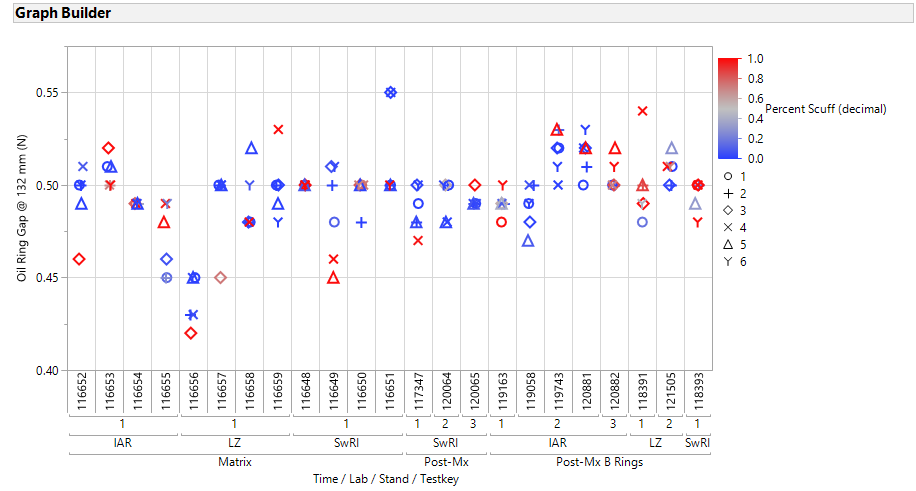 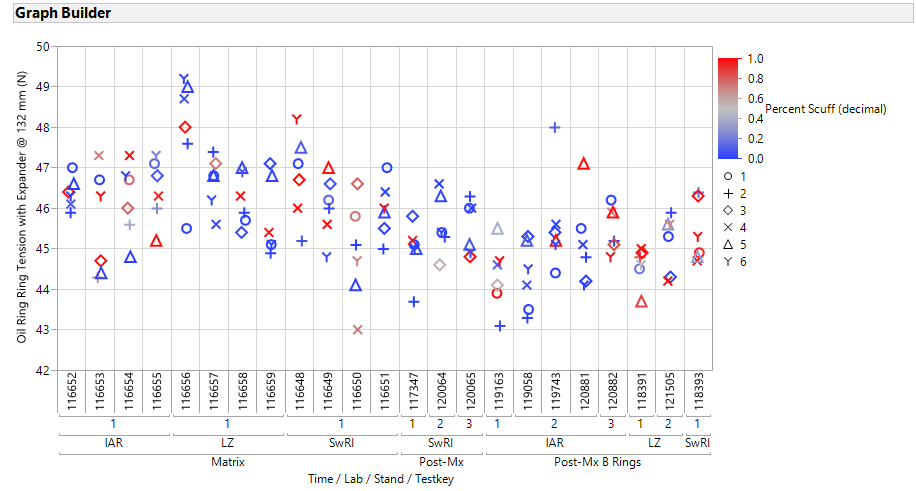 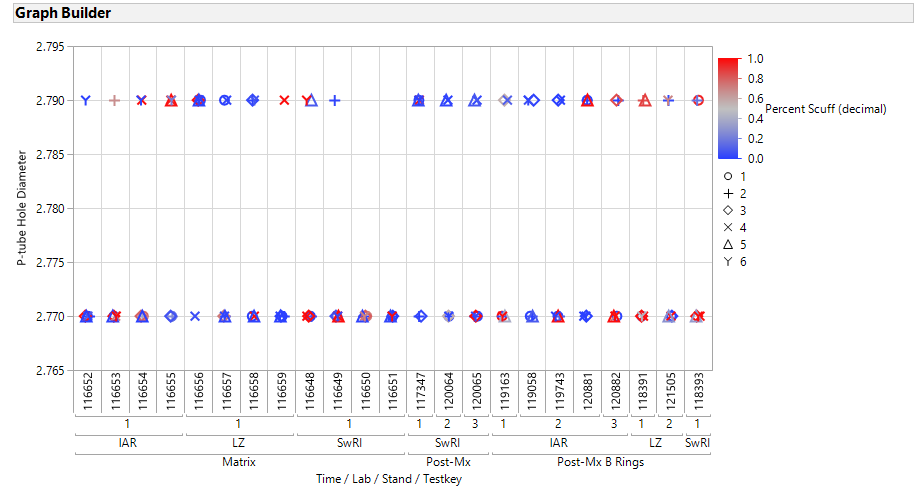 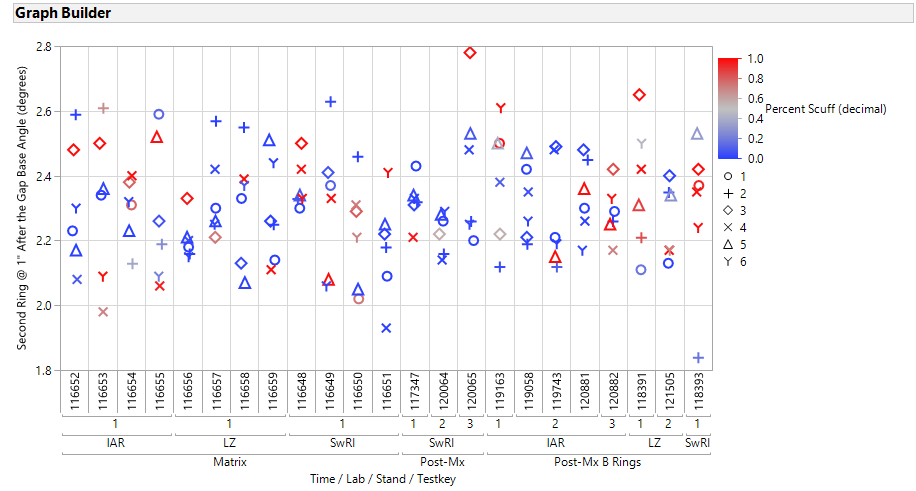 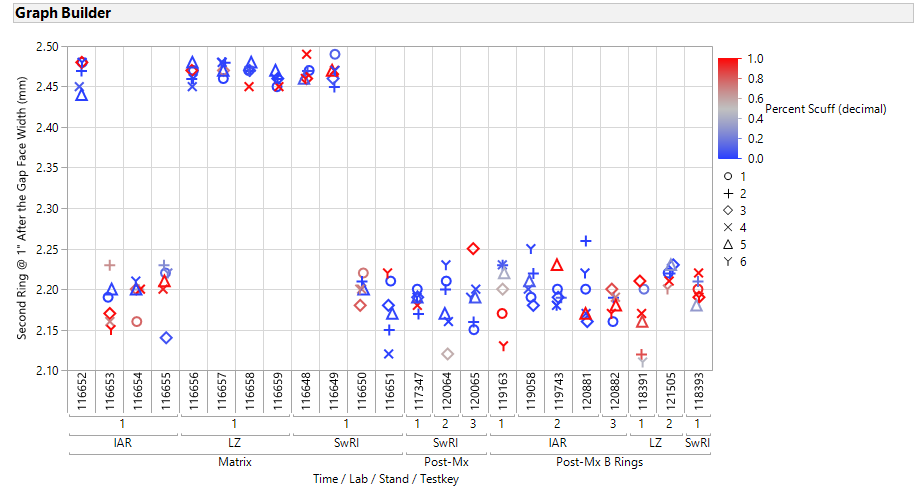 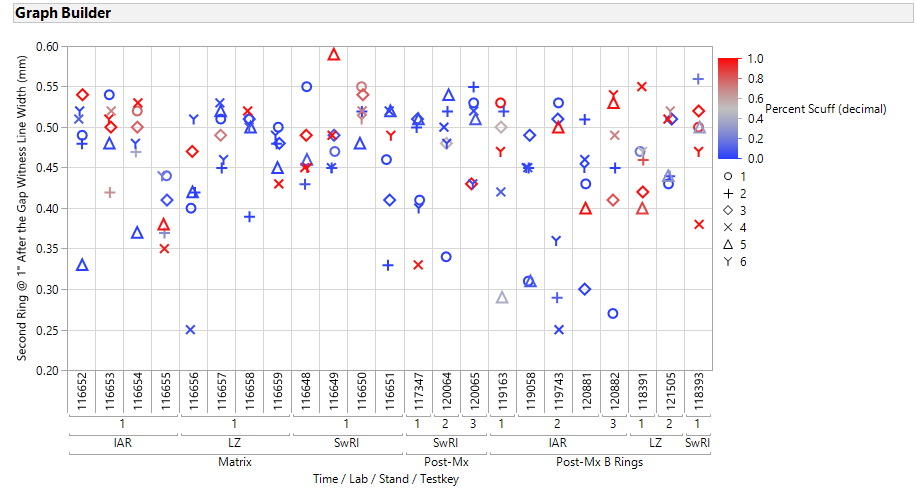 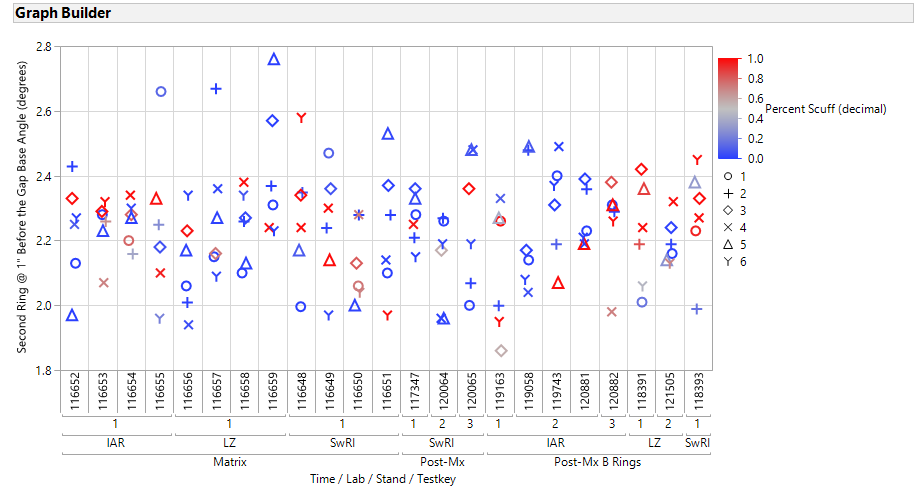 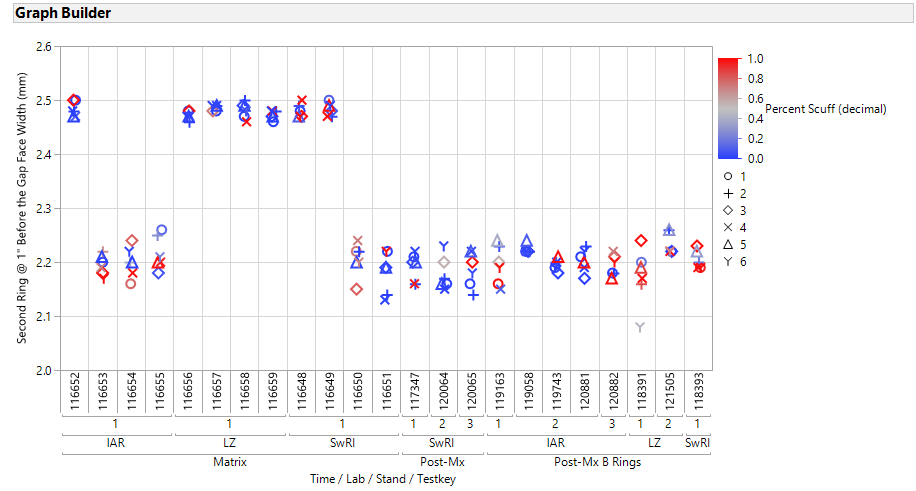 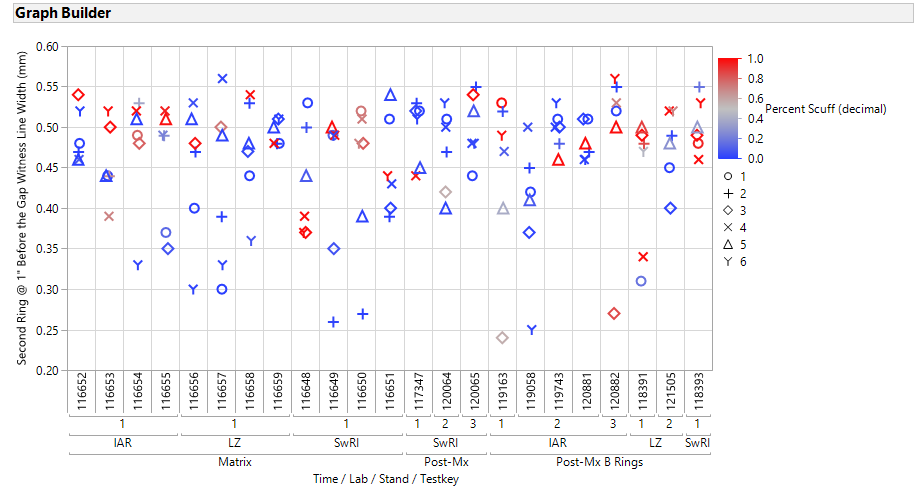 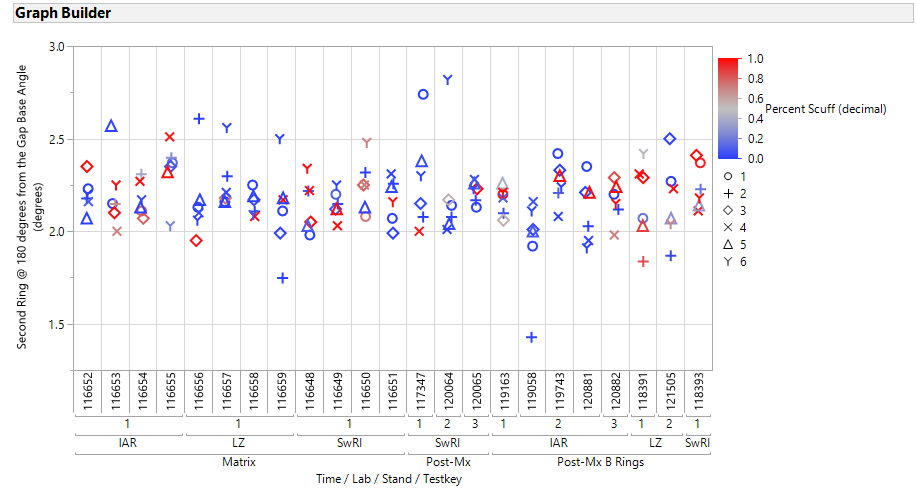 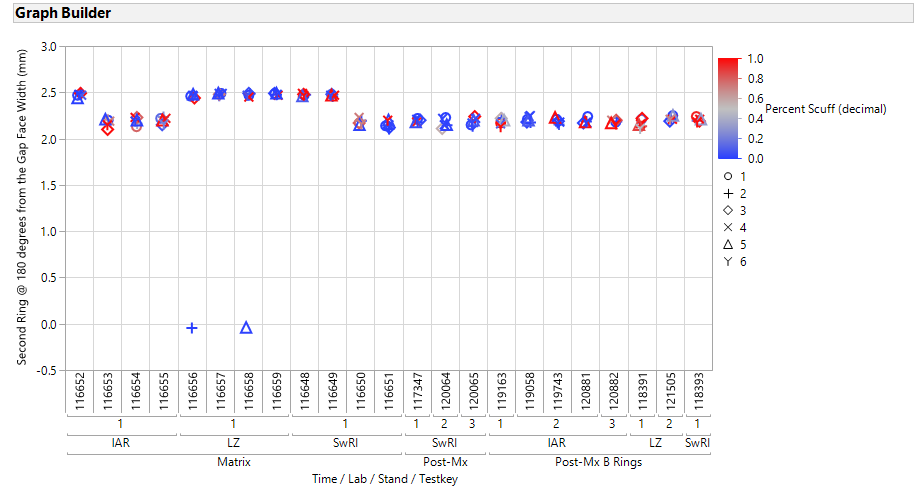 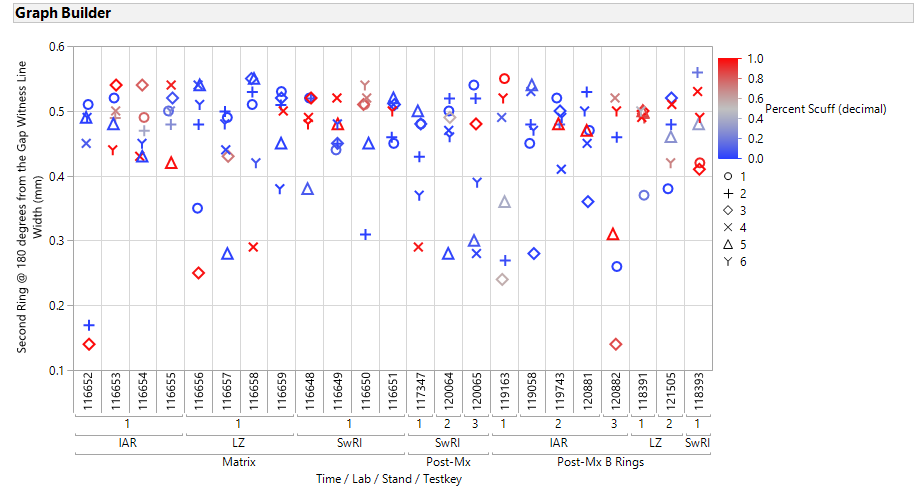 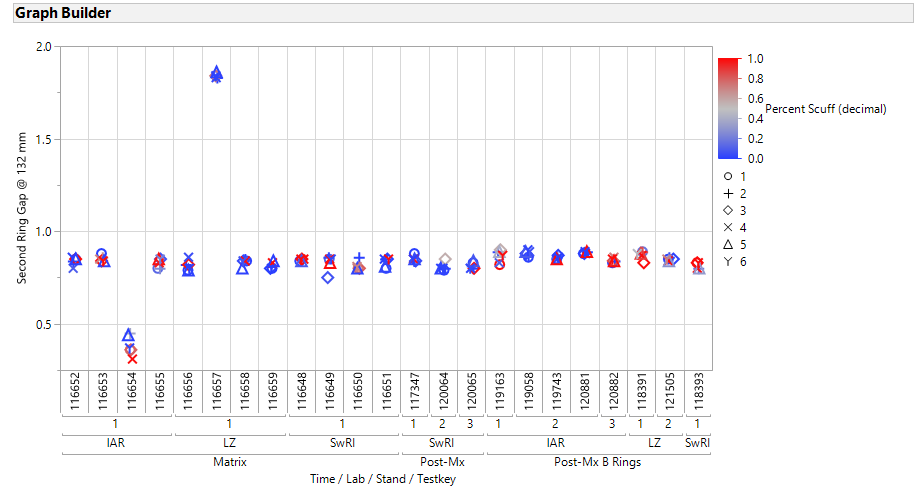 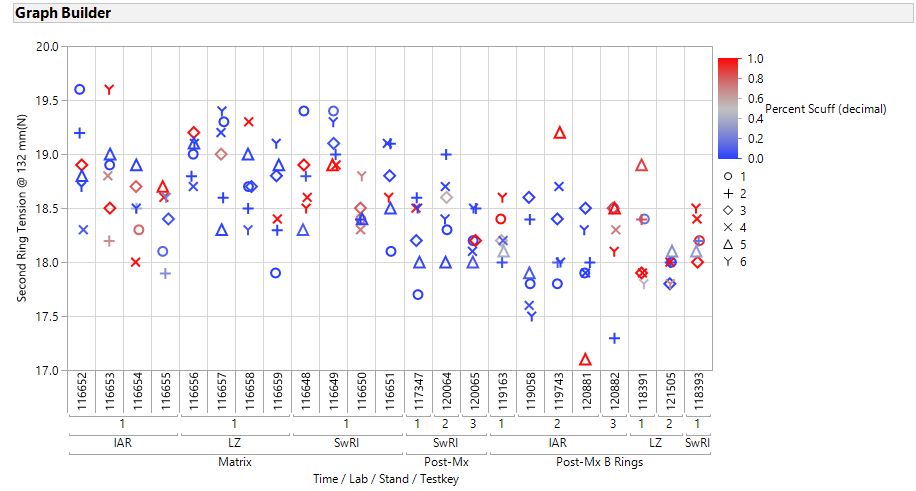 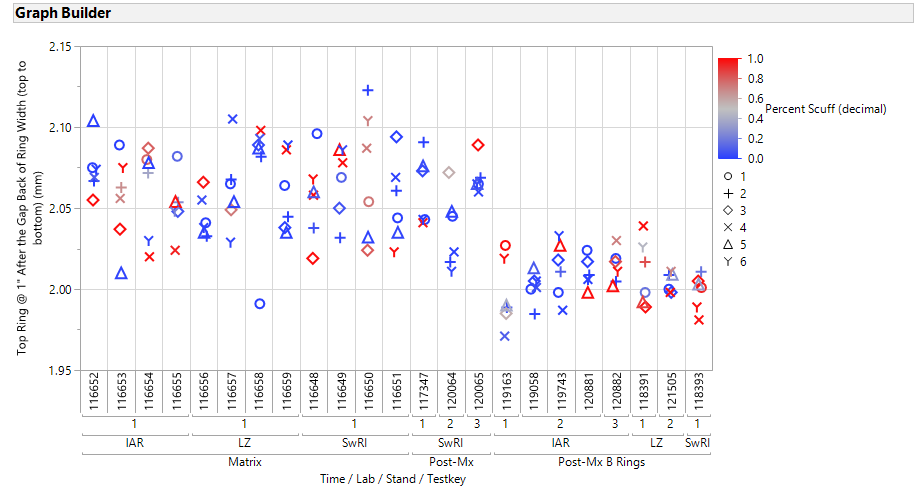 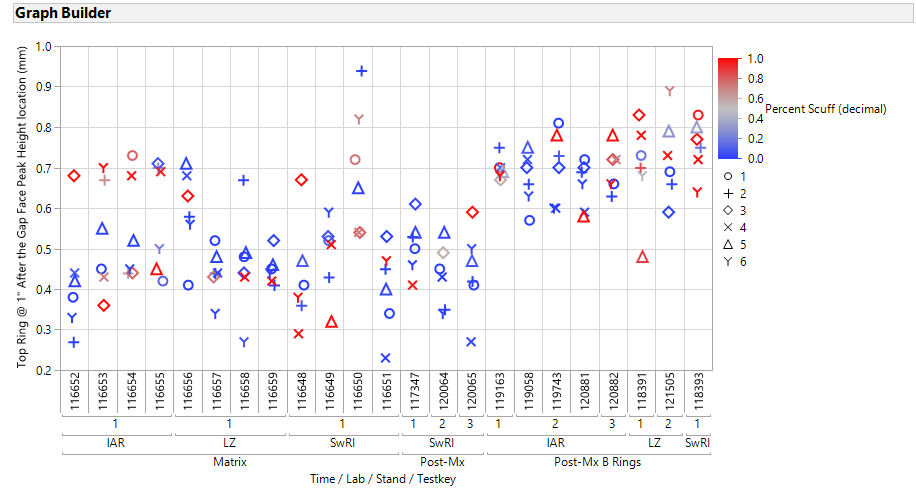 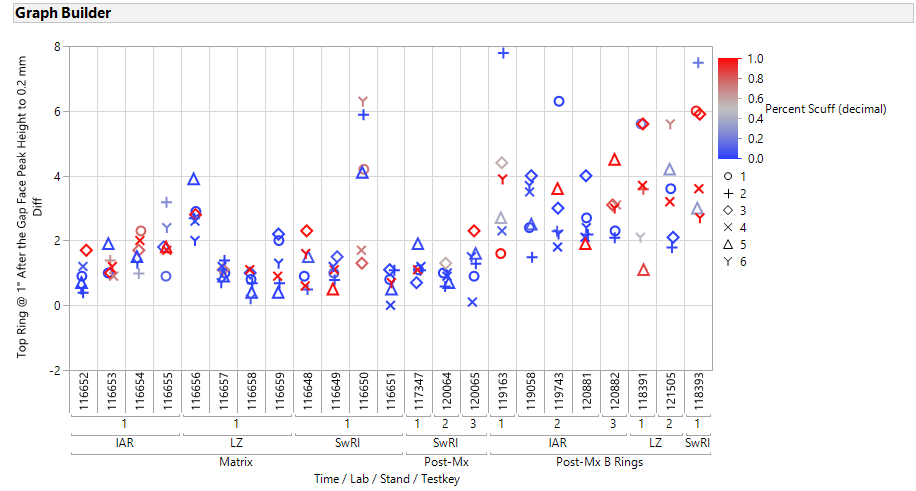 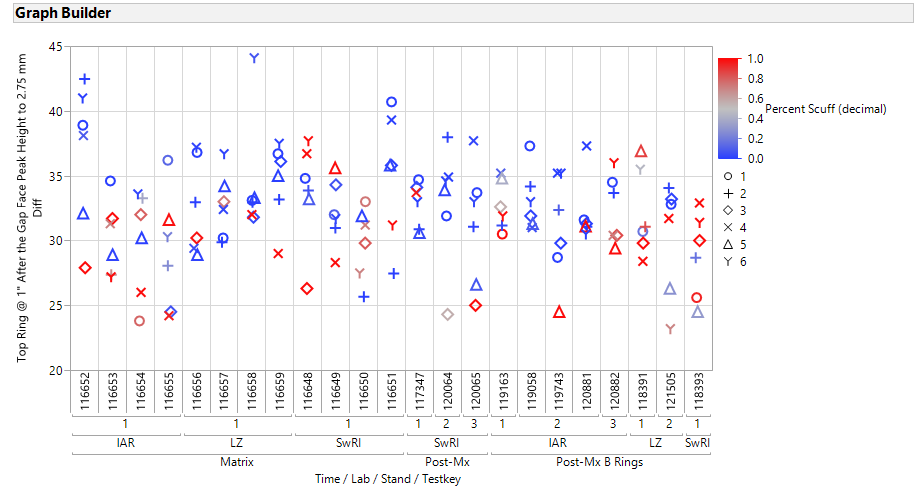 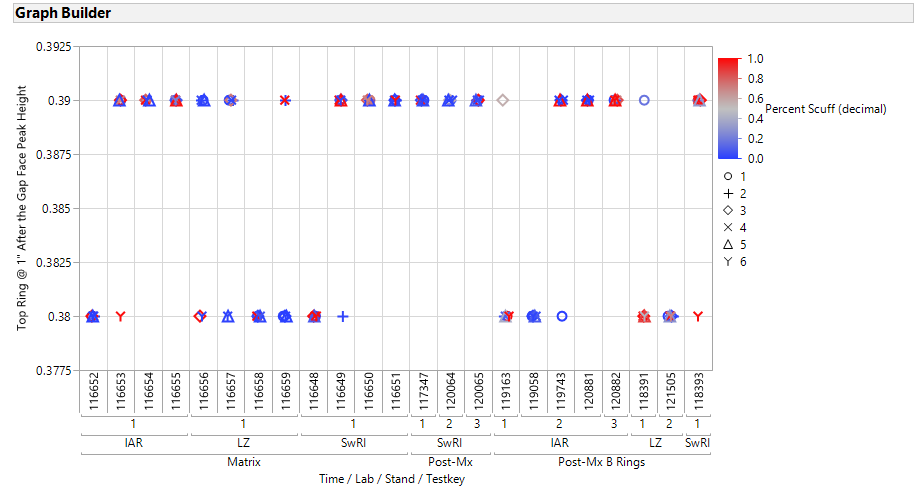 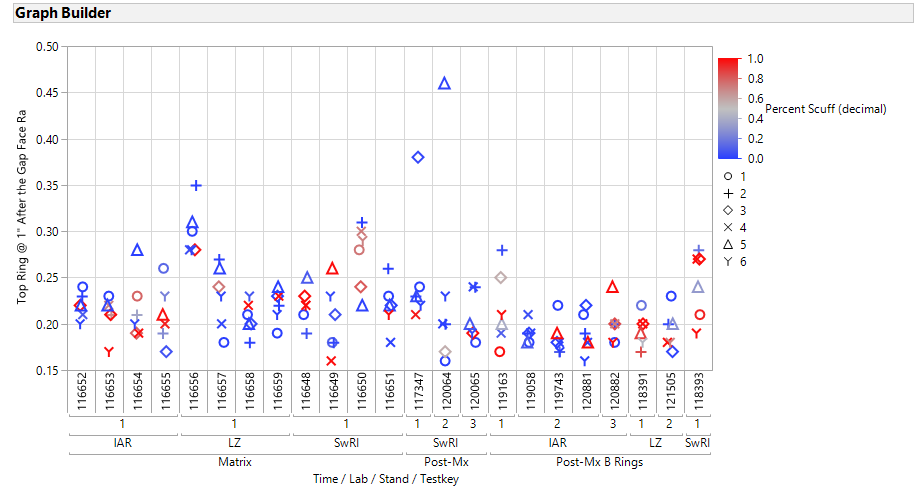 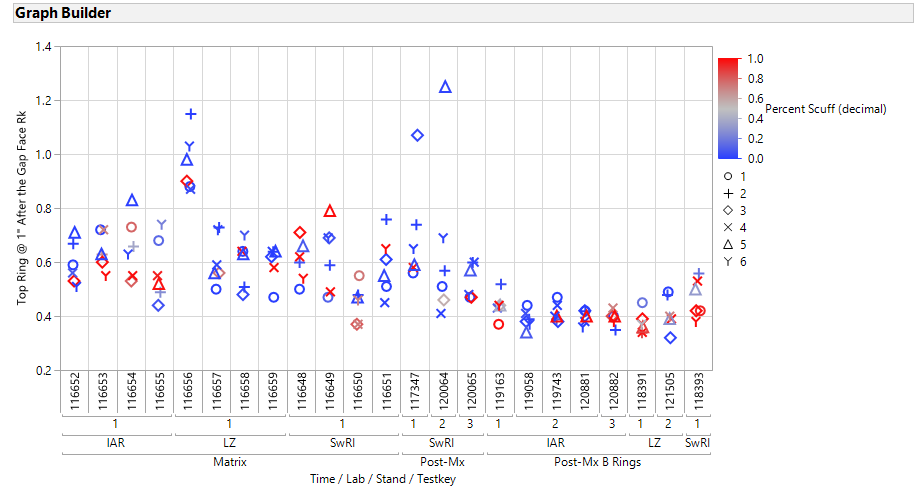 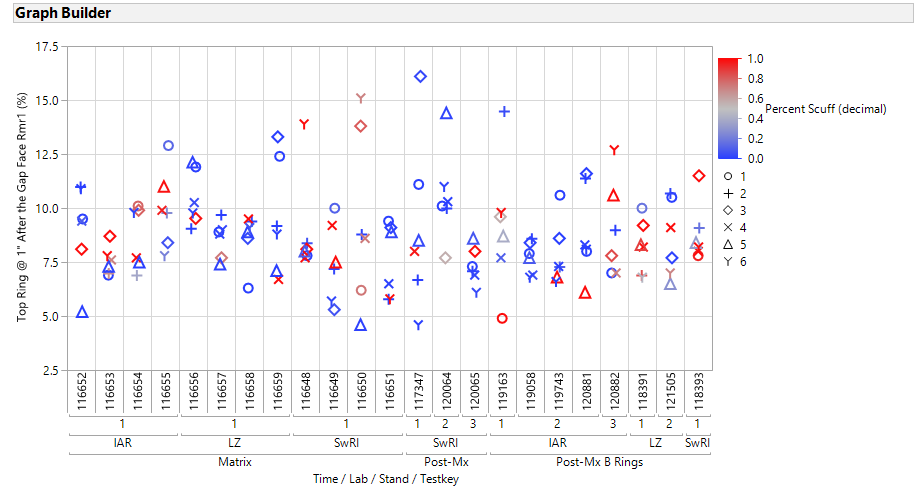 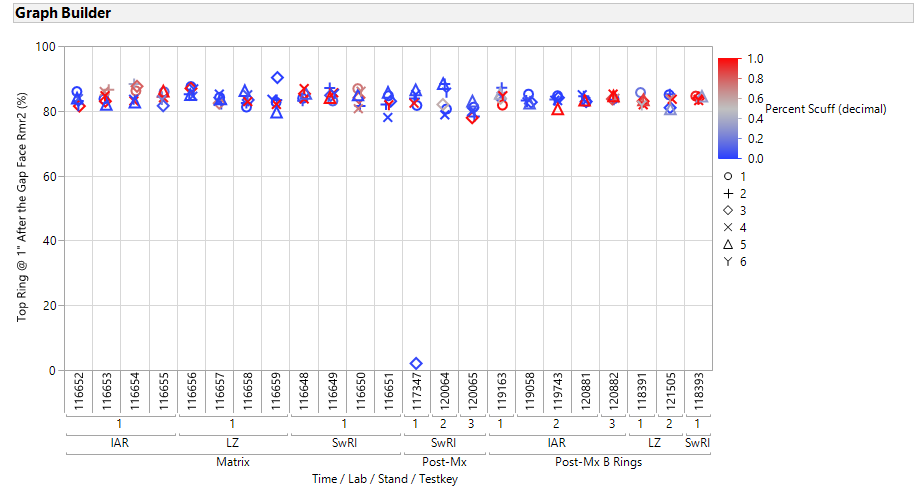 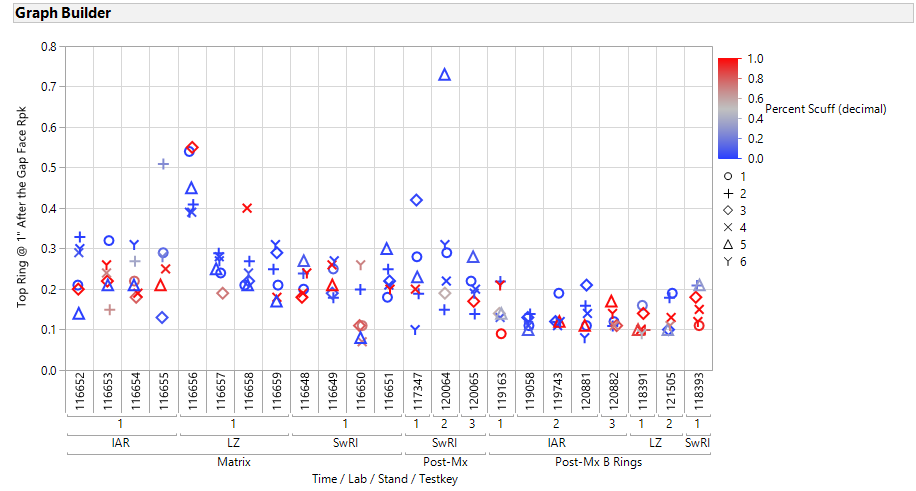 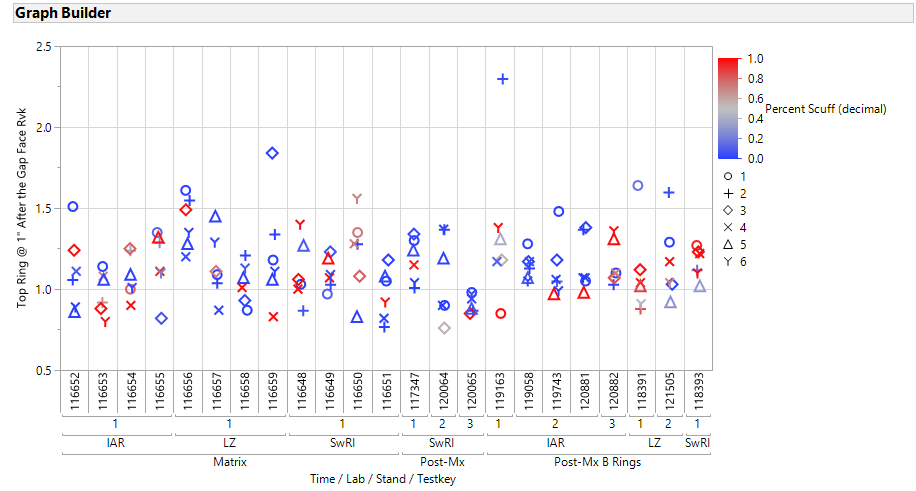 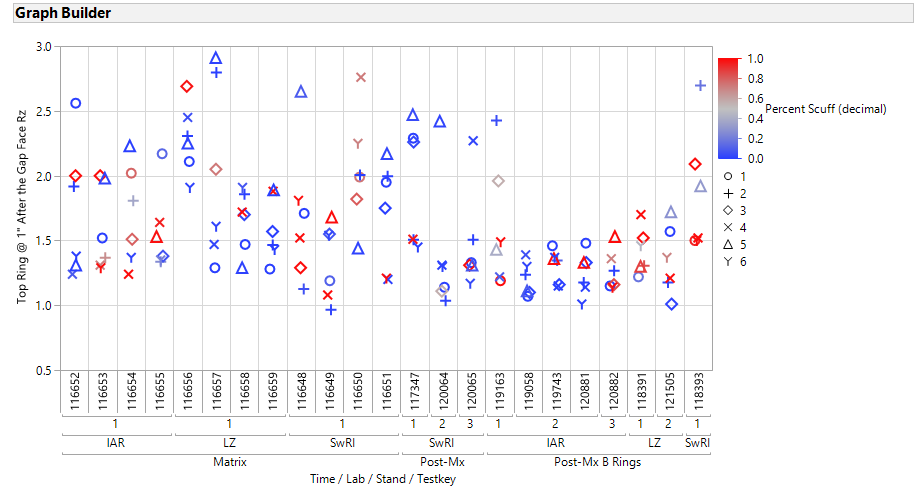 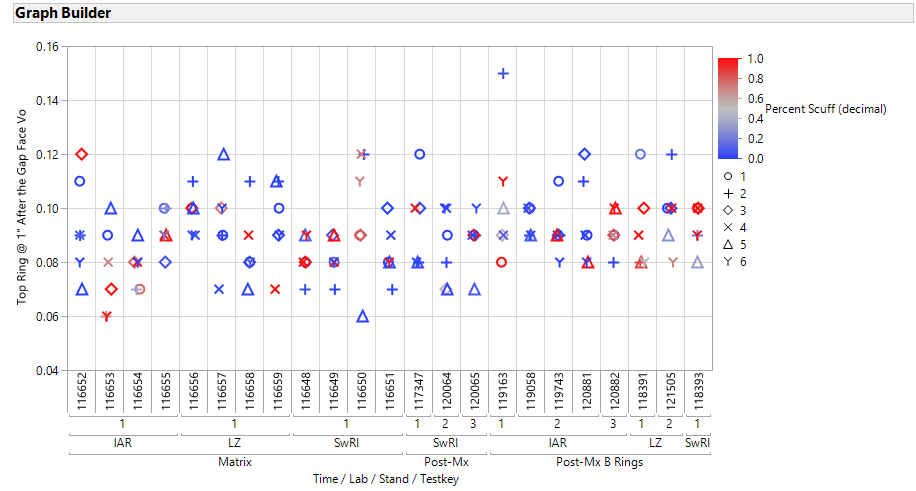 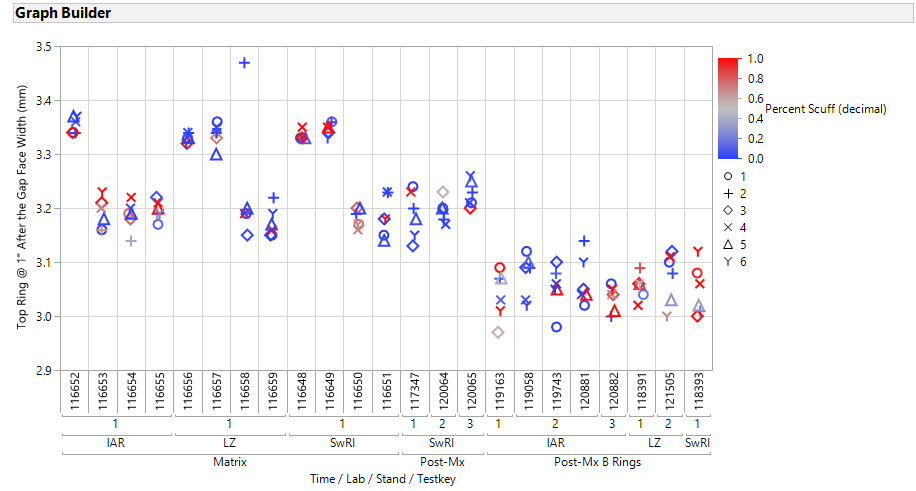 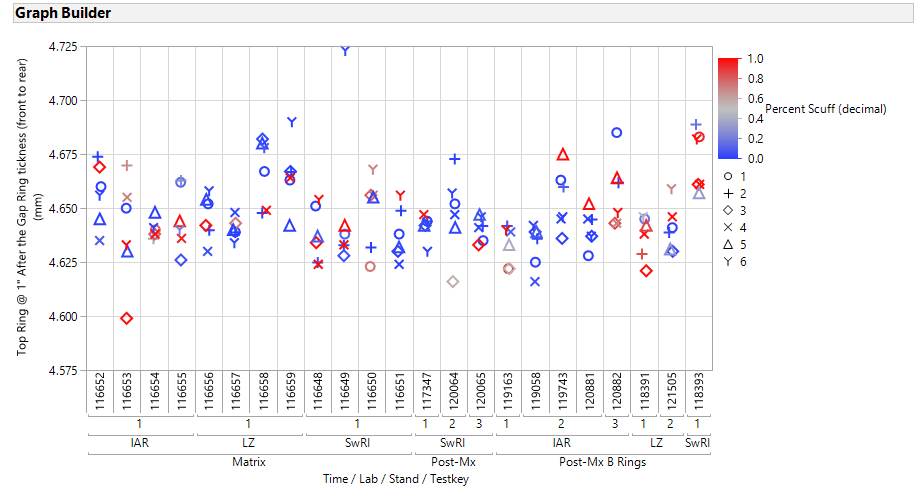 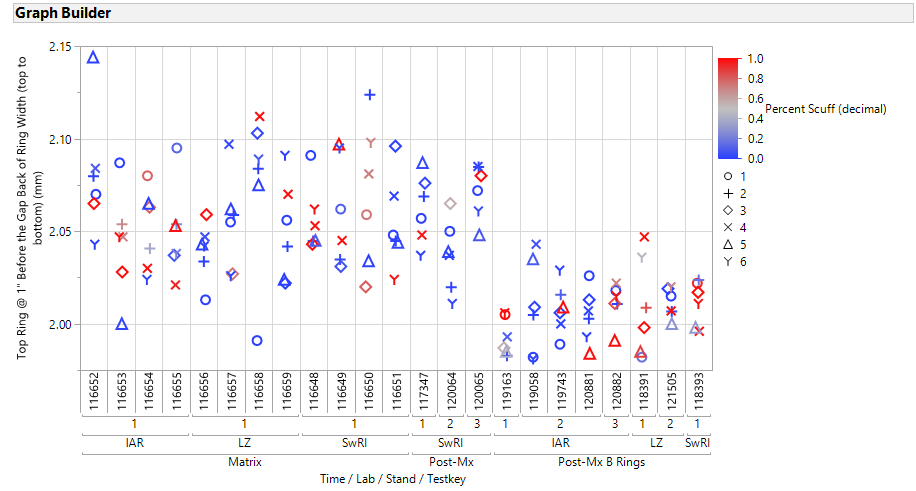 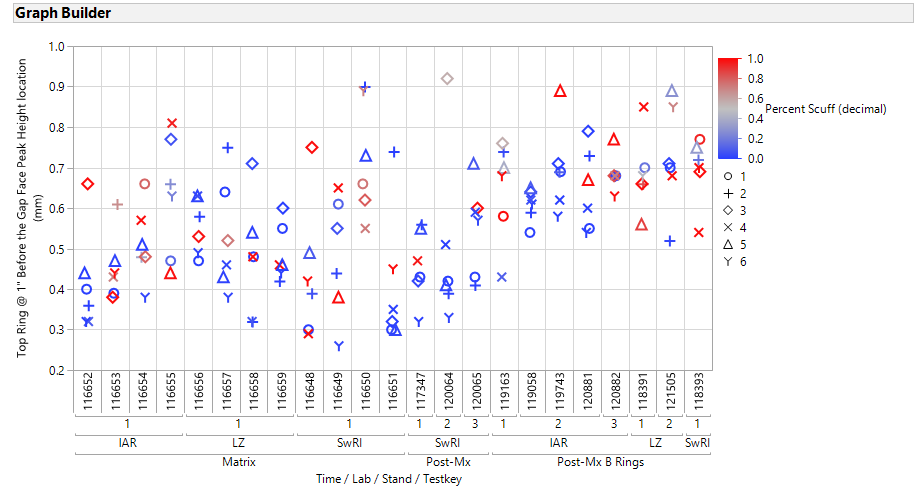 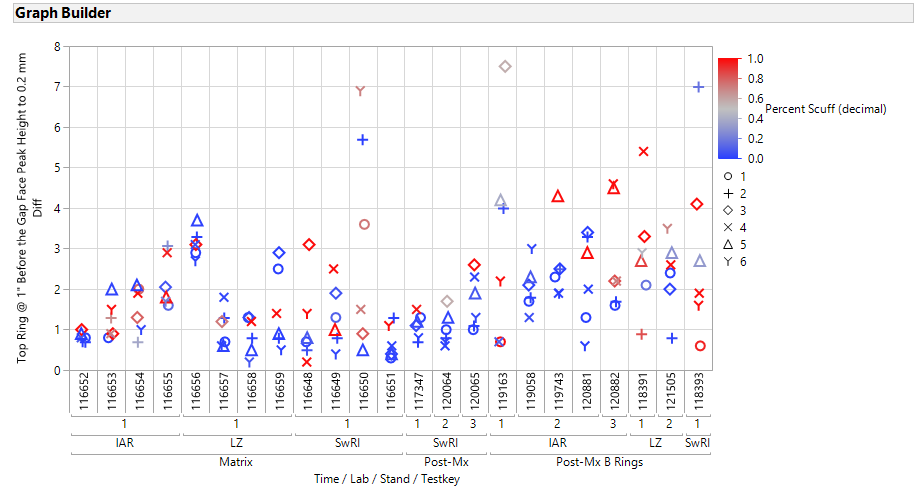 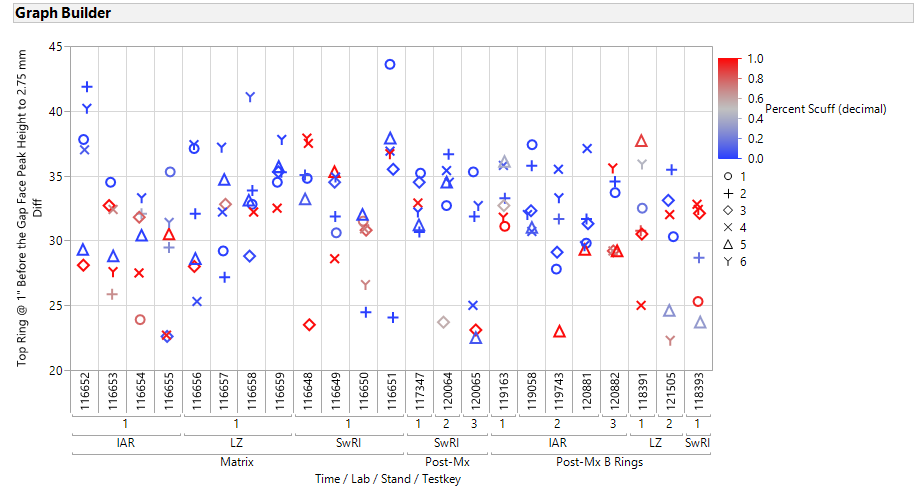 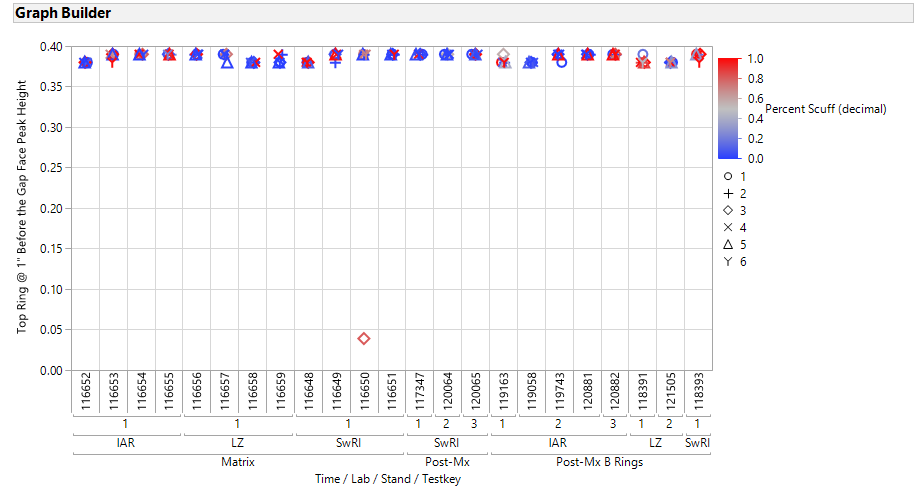 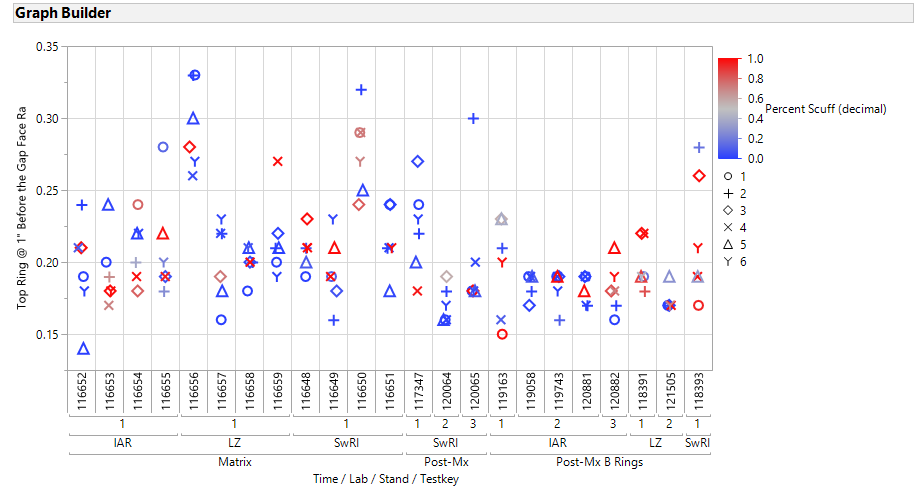 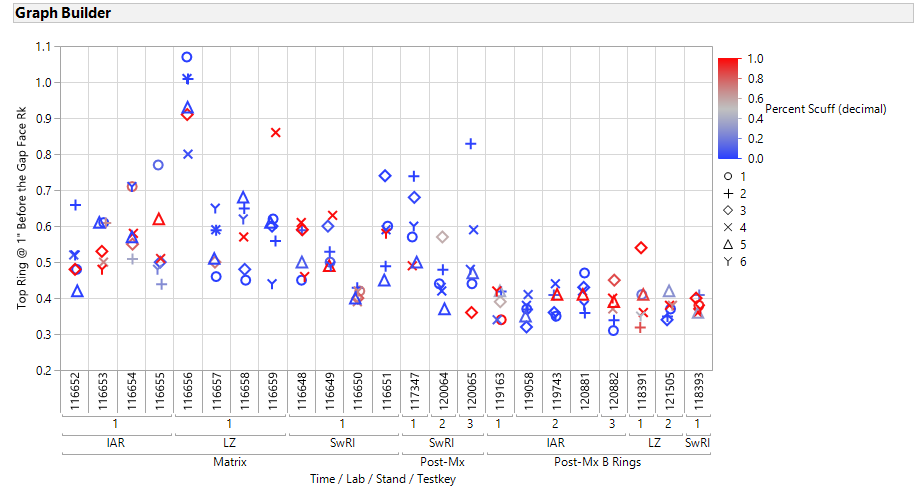 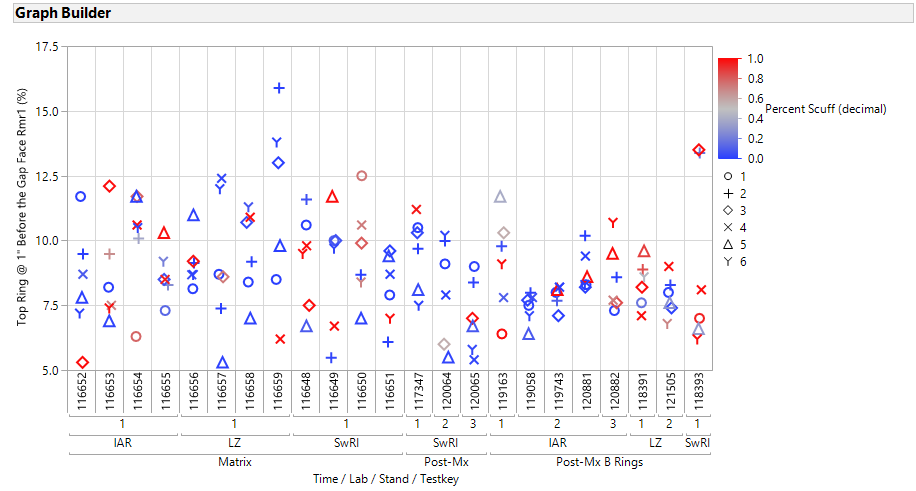 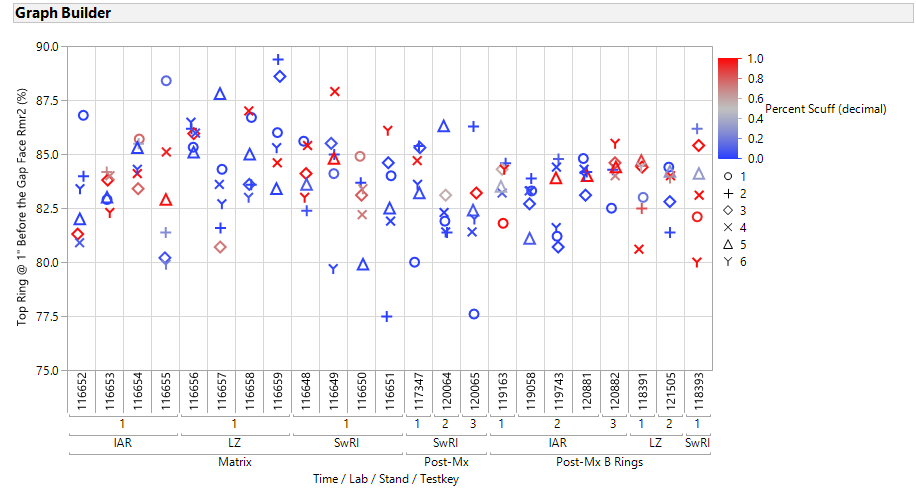 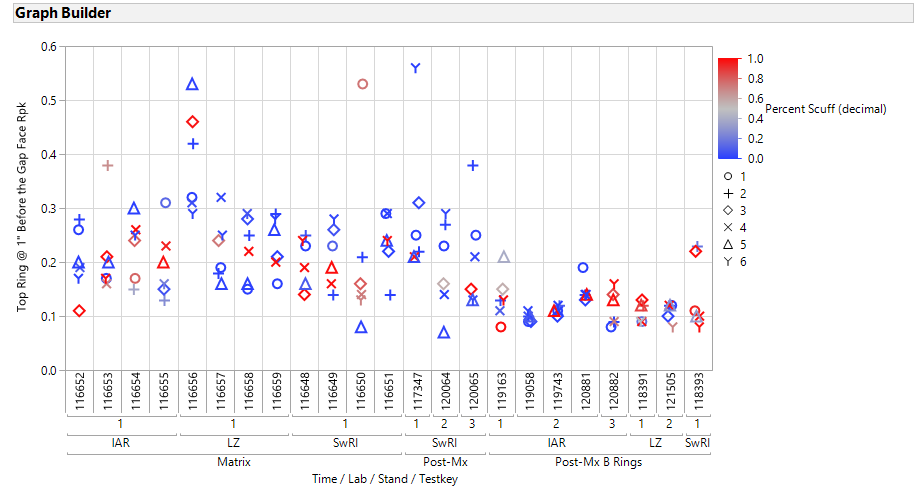 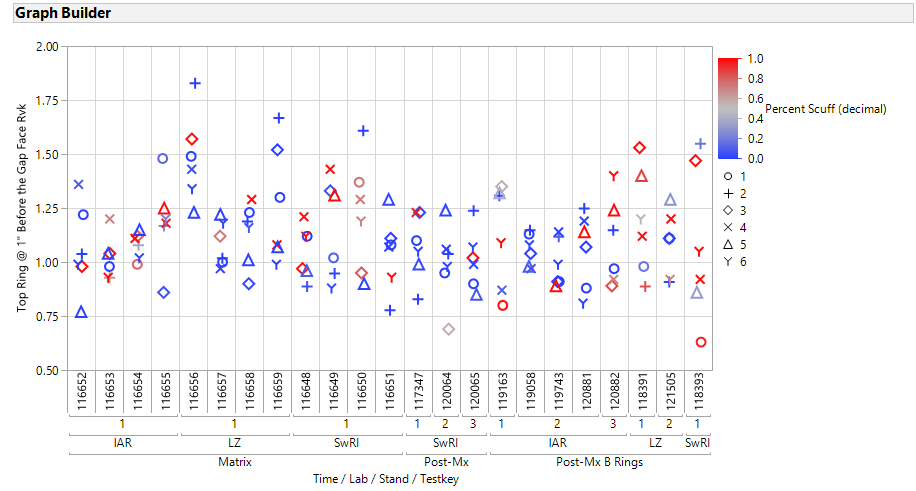 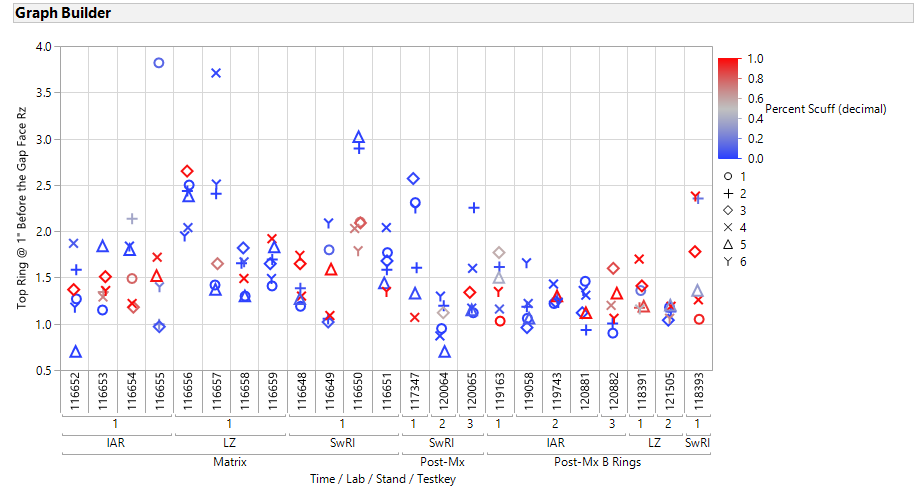 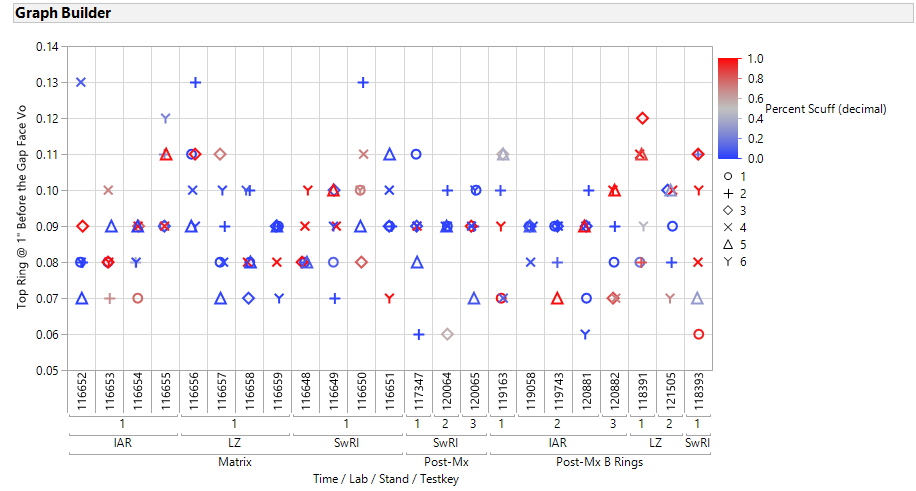 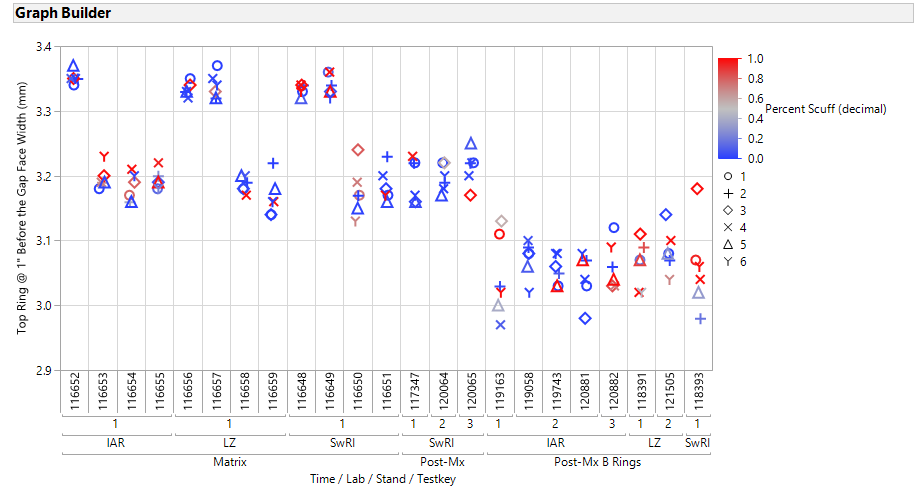 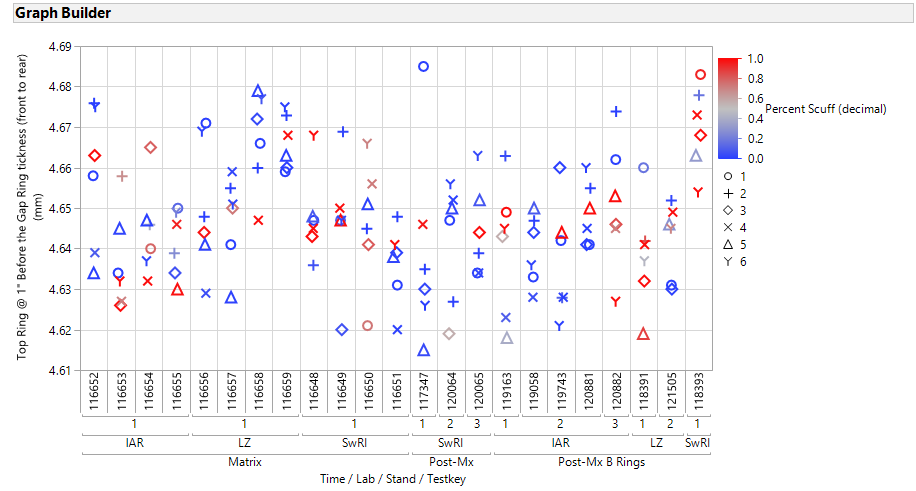 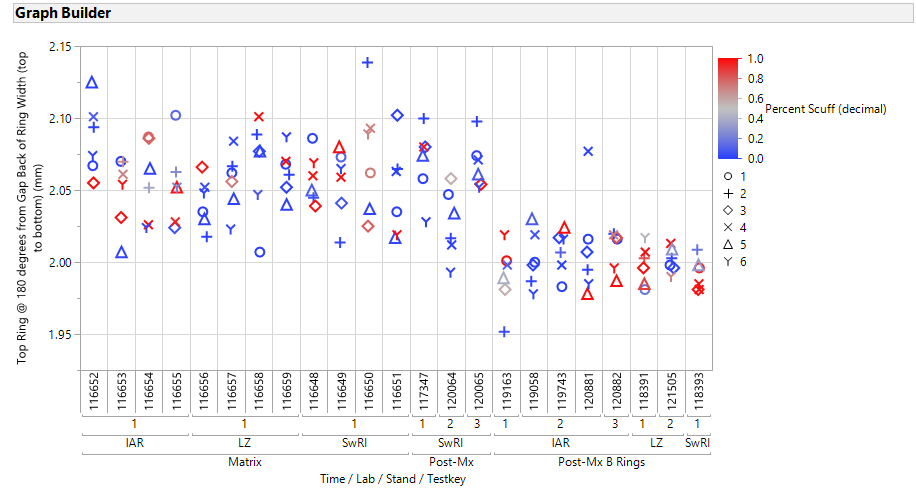 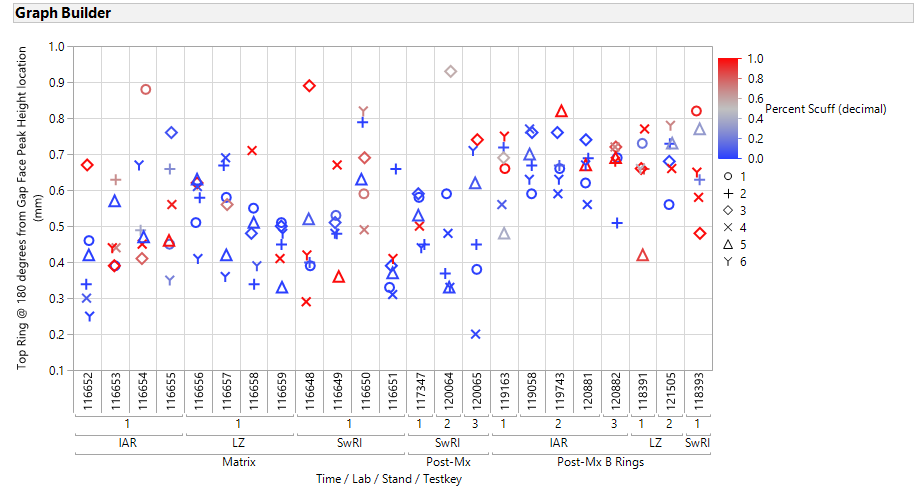 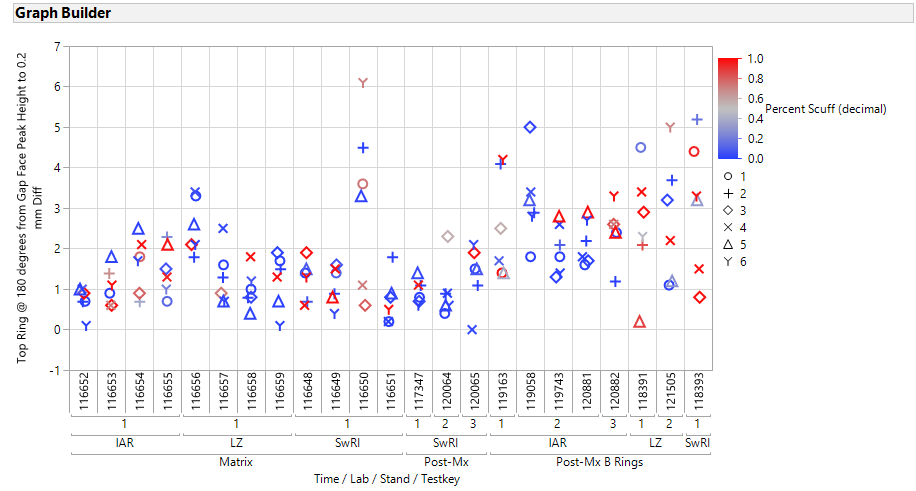 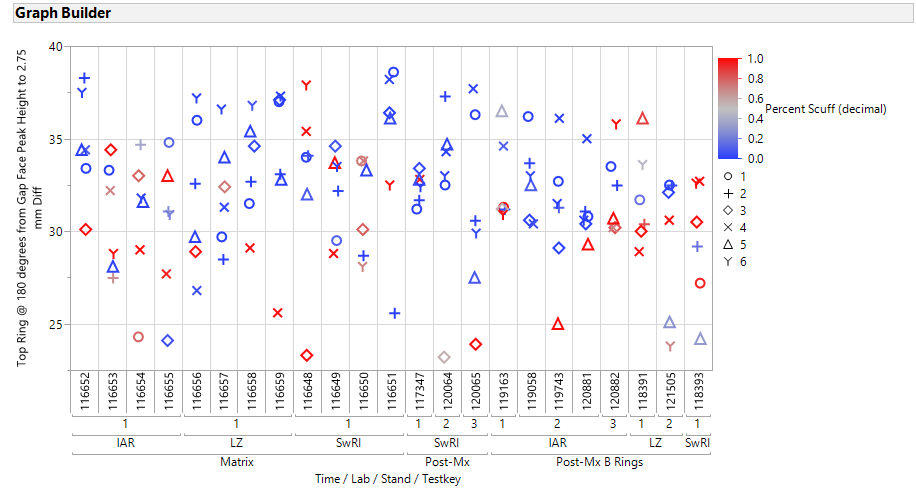 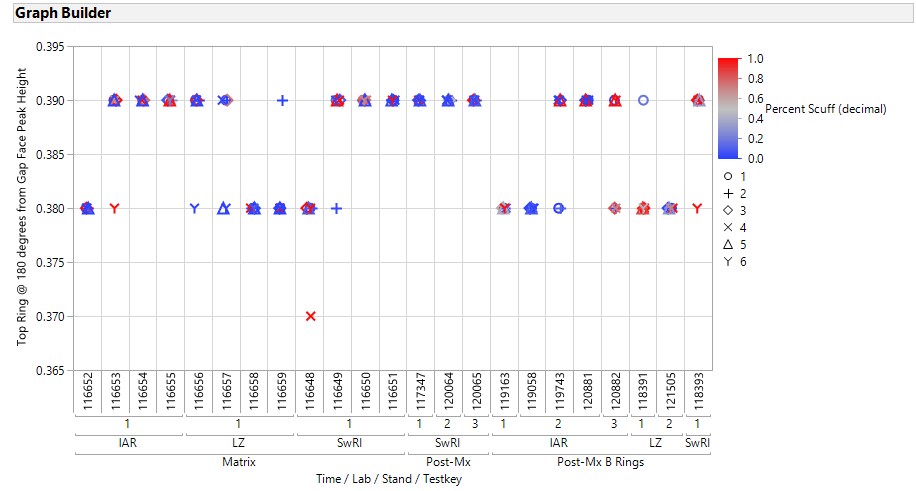 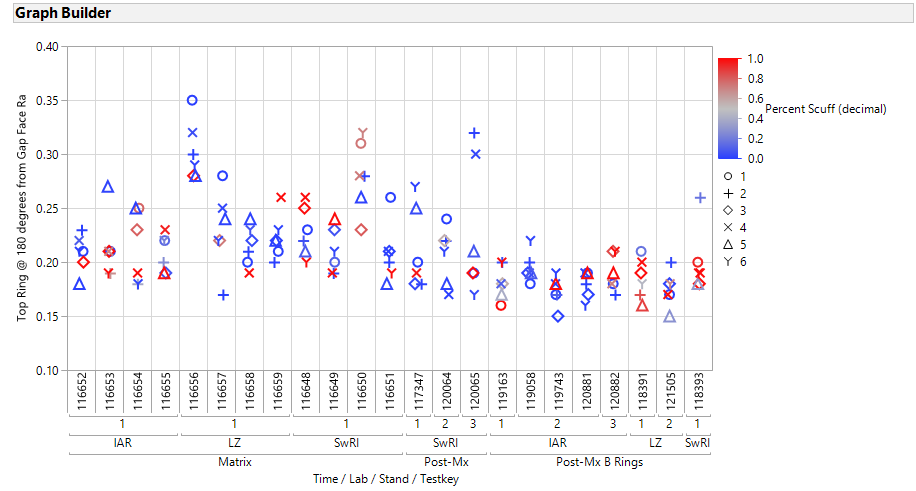 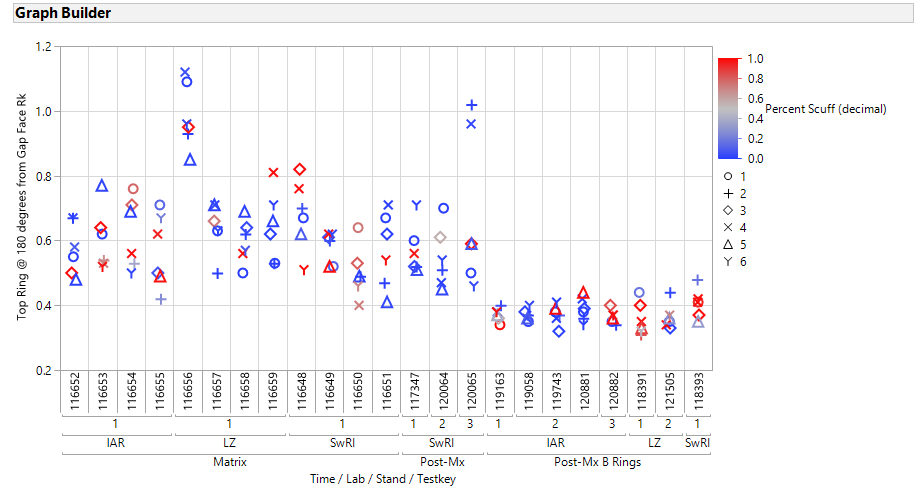 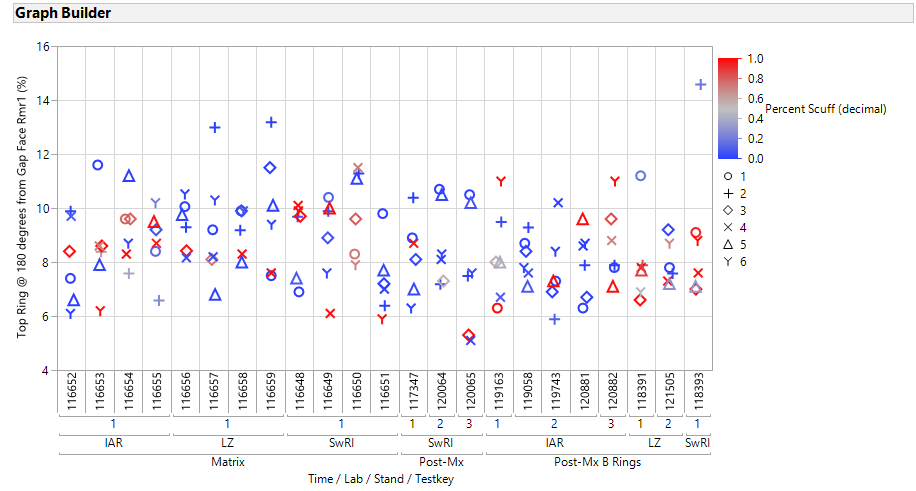 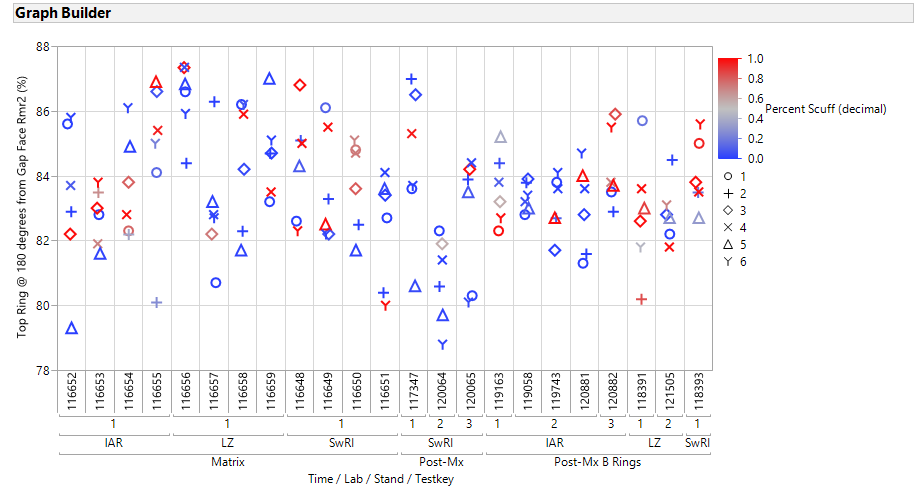 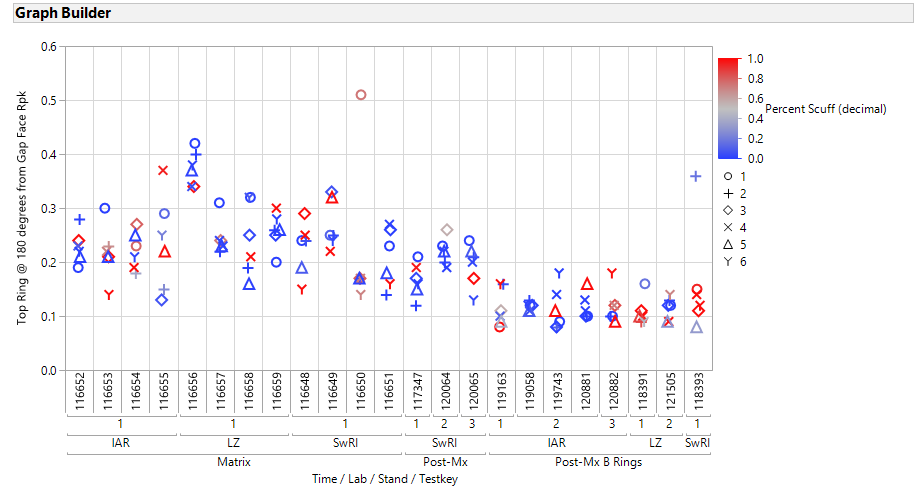 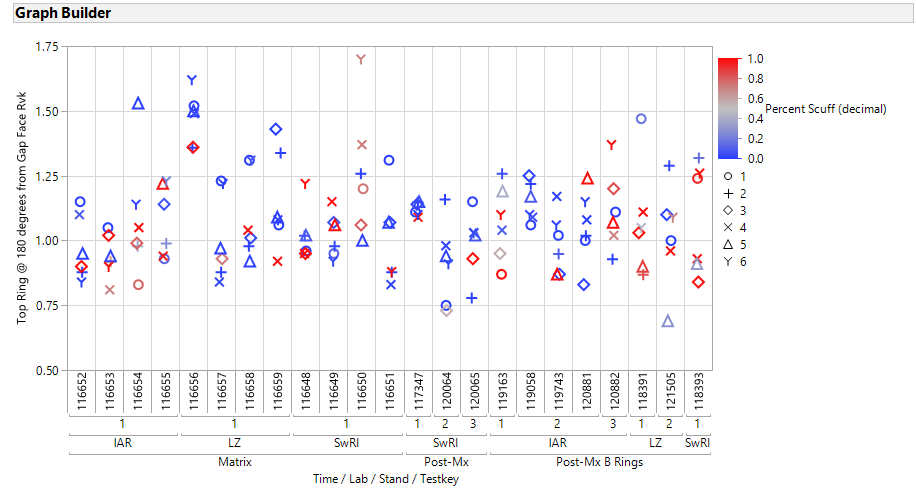 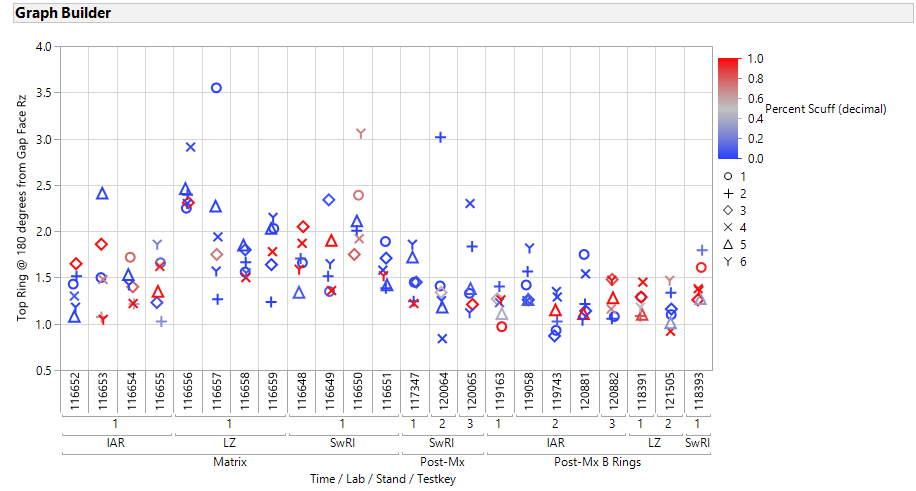 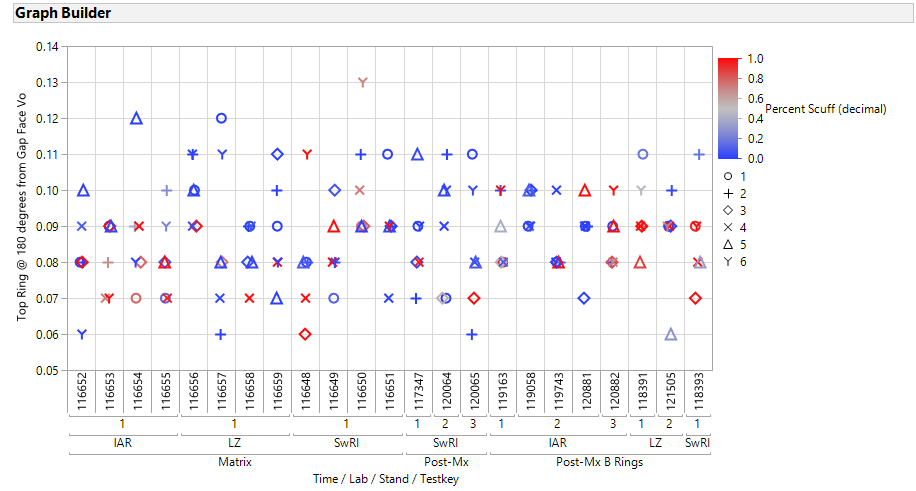 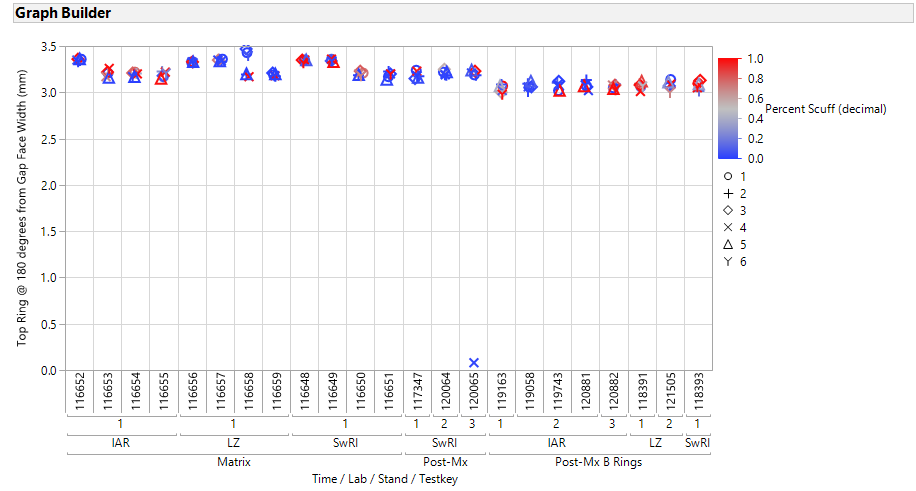 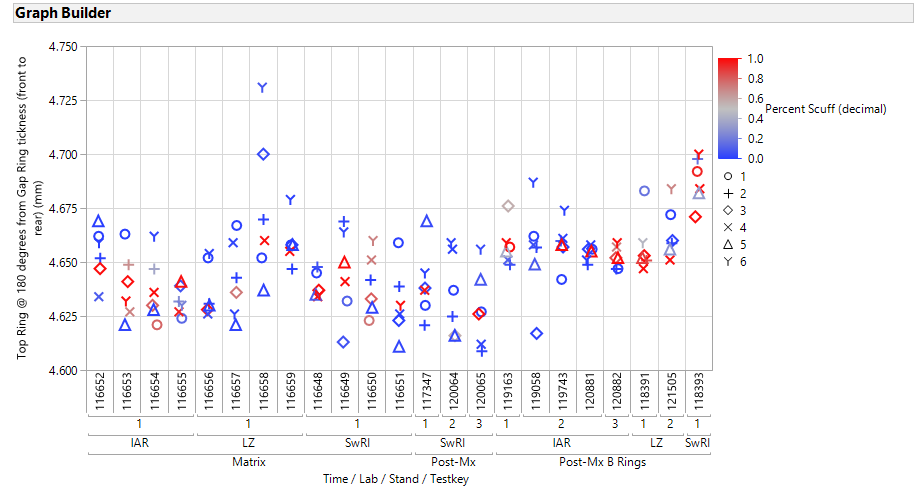 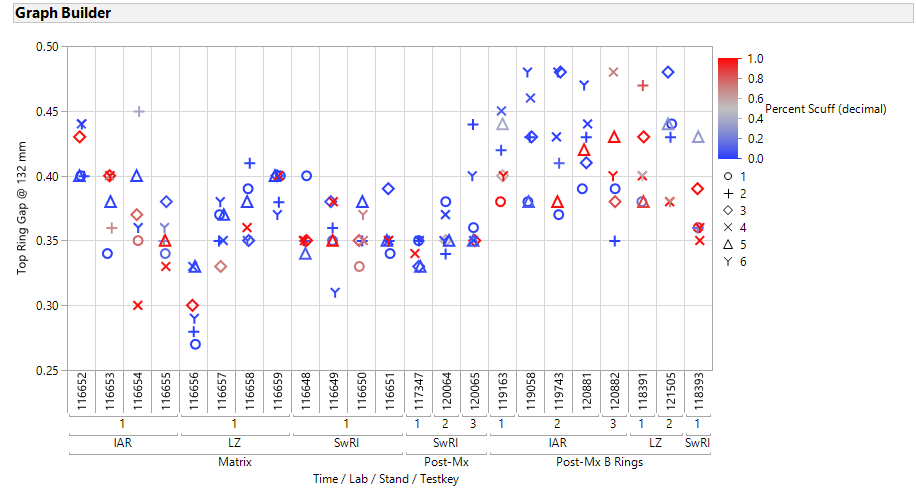 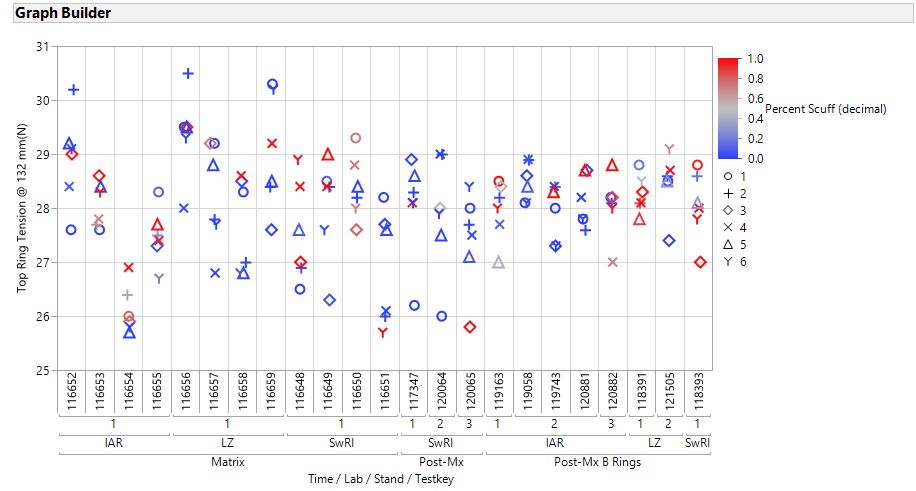